ADAPTASI IBU DAN PROSES MENYUSUI
Bd. Risa Pitriani, SST, M.Kes
MENYUSUI PADA BAYI PRATEREM TEKHNIK MENYUSUI YANG BENAR
Posisi Dalam Menyusui
Ibu harus mengambil posisi yang dapat dipertahankannya.
Kepala dan leher harus berada pada satu garis lurus.
Biarkan bayi menggerakkan kepalanya secara bebas
Dekatkan bayi
Hidung harus menghadap ke arah putting
Dekati bayi ke payudara dengan dagu terlebih dahulu
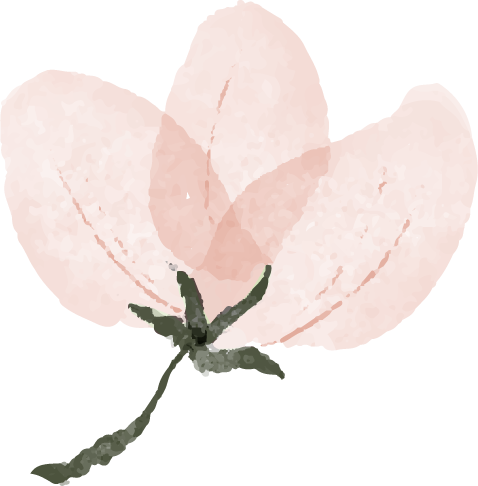 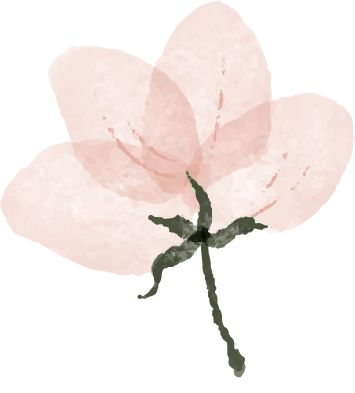 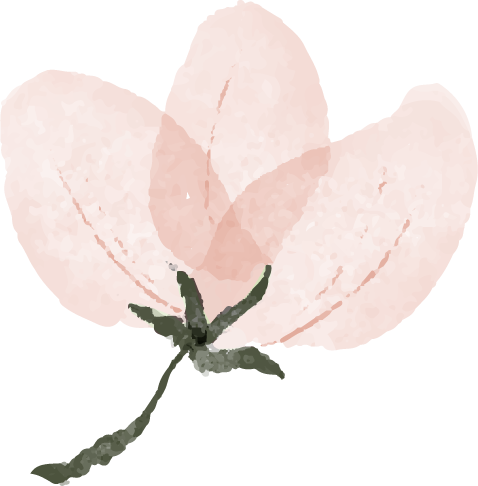 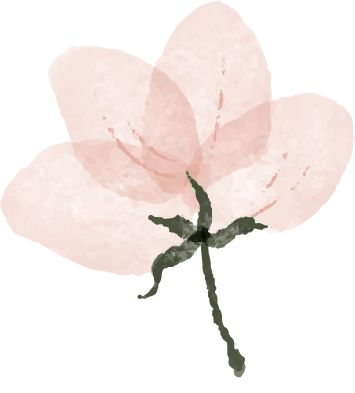 MENYUSUI PADA BAYI PRATEREM TEKHNIK MENYUSUI YANG BENAR
Perlekatan Payudara
Mulut terbuka lebar, lidah di dasar mulut, menyauk payudara mengisi mulut dengan penuh.
Dagu melekukkan payudara ke dalam.
Bibir bawah menjulur keluar dan bibir atas berada dalam posisi netral.
Pipi penuh.
Terdengar suara menelan.
Terlihat susu pada sudut-sudut mulut.
Areola lebih banyak terlihat di atas bibir atas dibandingkan dengan bibir bawah
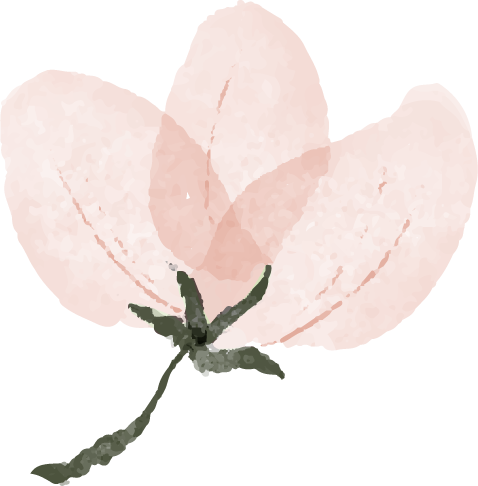 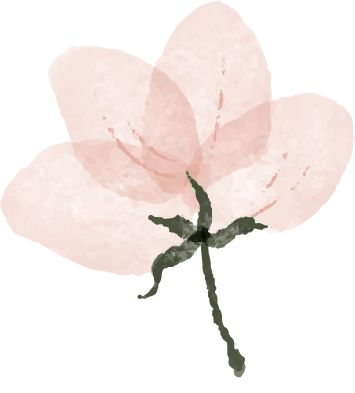 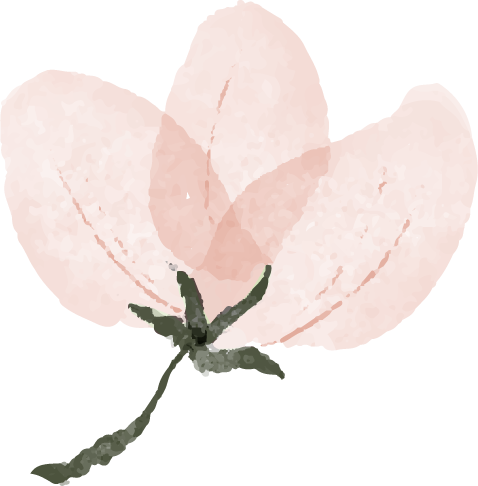 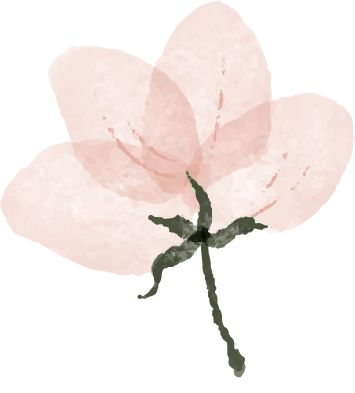 MENYUSUI PADA BAYI PRATEREM TEKHNIK MENYUSUI YANG BENAR
Perawatan Payudara

Cuci tangan sebelum perawatan payudara
Kompres kedua putting dan sekitarnya dengan menempelkan kapas, yang dibasahi minyak selama dua menit, sesudah itu bersihkan putting susu dari kerak-kerak 
Pengurutan I 
Licinkan kedua telapak tangan dengan minyak, tempatkan kedua tangan diantara kedua payudara
Arah urutan dimulai kearah atas kemudian samping (telapak tangan kanan menuju ke sisi kanan, telapak tangan kiri kearah sisi kiri)
Arah gerakan terakhir adalah melintang dibawah payudara, kemudian payudara dilepas secara diguncang
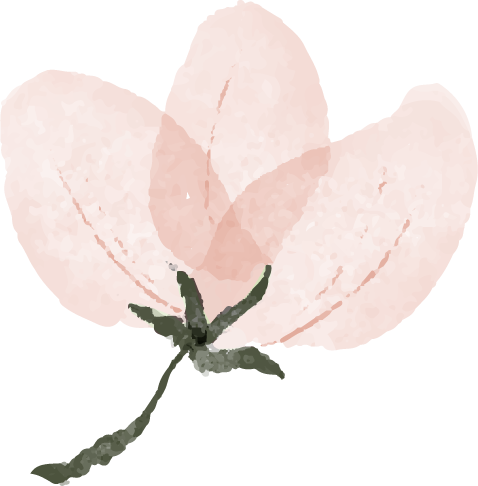 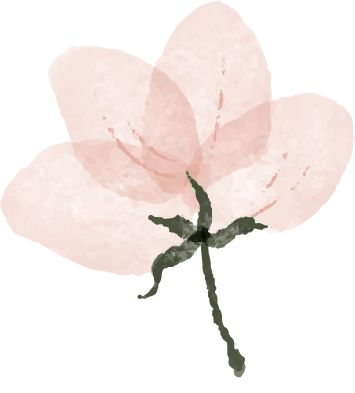 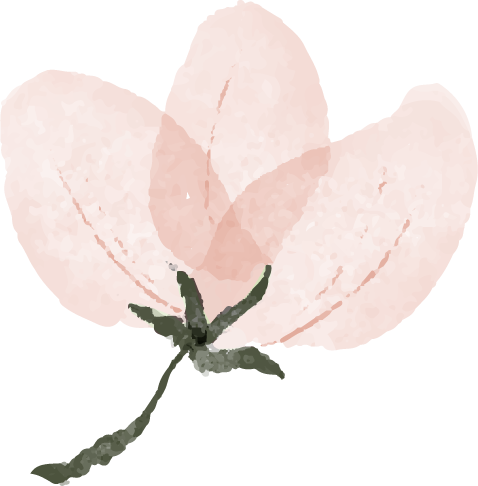 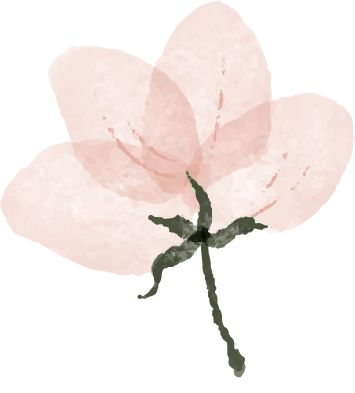 MENYUSUI PADA BAYI PRATEREM TEKHNIK MENYUSUI YANG BENAR
Perawatan Payudara

Pengurutan II Satu telapak tangan menopang payudara sedangkan tangan lainnya dengan menggunakan sisi jari kelingking, mengurut payuda dari pangkal atau atas kearah putting susu
Pengurutan III Satu telapak tangan menopang payudara, tangan lainnya menggenggam dengan menggunakan persendian jari-jari tangan mengurut payudara dari pangkal menuju keputing susu
Komper payudara dengan air hangat-dingin secara bergantian, sambil payudara diketuk ketuk dengan ujung jari-jari tangan.
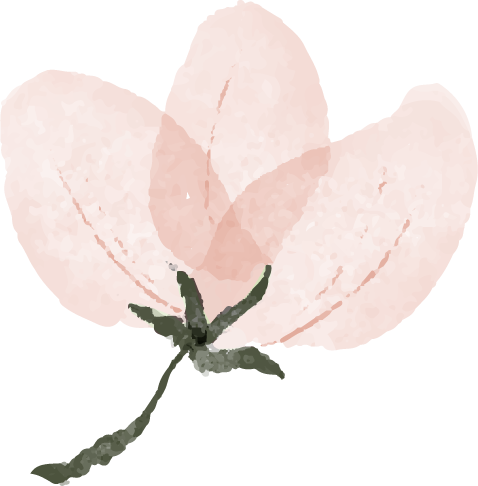 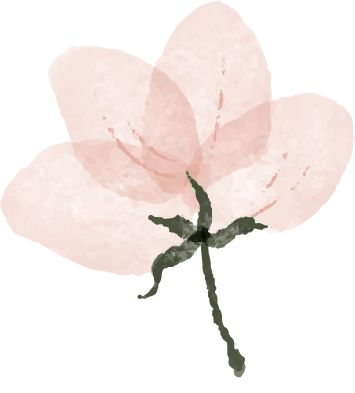 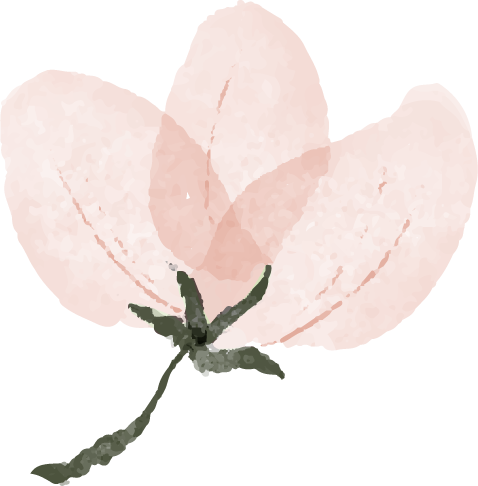 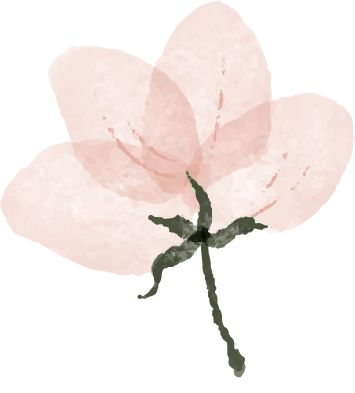 PENGARUH ANATOMI DAN MASALAH STRUKTUR PADA KEMAMPUAN MENGHISAP
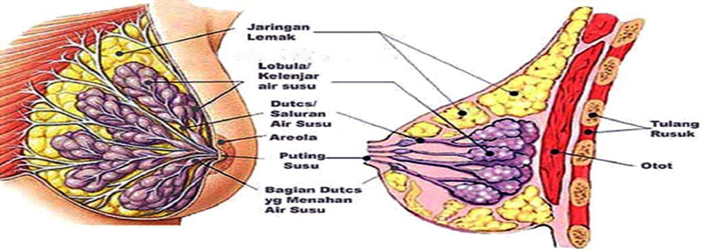 1
3
2
KORPUS (Badan)
Papilla (Putting)
Areola
Bagian Yang Menonjol di Puncak Payudara
Bagian Yang Besar
Bagian Yang Berwarna Kehitaman
PENGARUH ANATOMI DAN MASALAH STRUKTUR PADA KEMAMPUAN MENGHISAP
Korpus Mamae
Payudara terdiri dari 15-25 lobus. Masing-masing lobus terdiri dari 20-40 lobulus, selanjutnya masing-masing lobulus terdiri dari 10-100 alveoli dan masing-masing dihubungkan dengan saluran air susu atau sistem duktus sehingga merupakan suatu pohon.
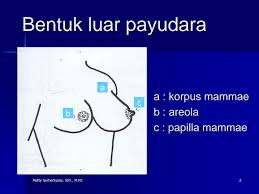 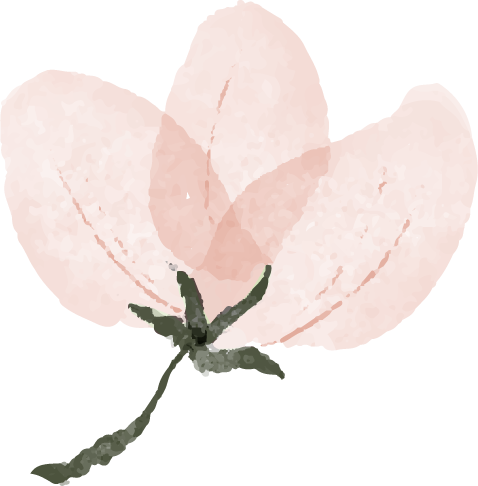 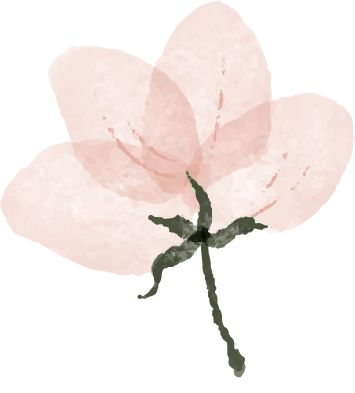 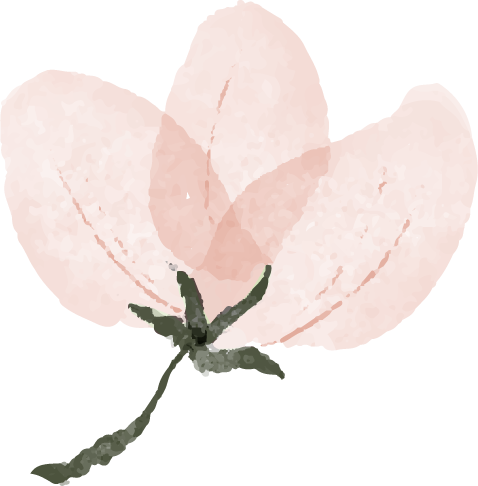 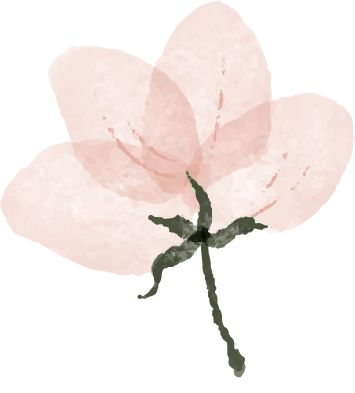 PENGARUH ANATOMI DAN MASALAH STRUKTUR PADA KEMAMPUAN MENGHISAP
Areola
Puting susu dan areola adalah gudang susu yang mempunyai pengaruh terhadap keberhasilan menyusui. Pada puting dan areola terdapat ujung–ujung saraf peraba yang penting pada proses refleks saat menyusui, dan daerah yang mengalami hiperpigmentasi lebih atau bagian tengah yang berwarna kehitaman. Warna kegelapan disebabkan oleh penipisan dan penimbunan pigmen pada kulit, dengan luas 1/3 atau 12 dari payudara. Puting susu mengandung otot polos yang dapat berkontraksi sewaktu ada rangsangan menyusu.
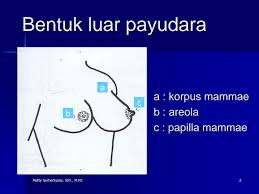 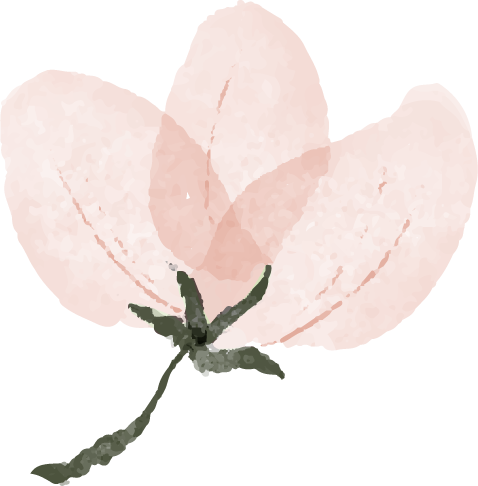 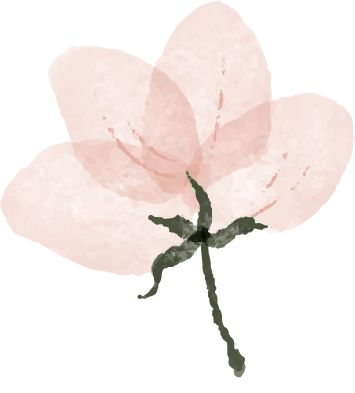 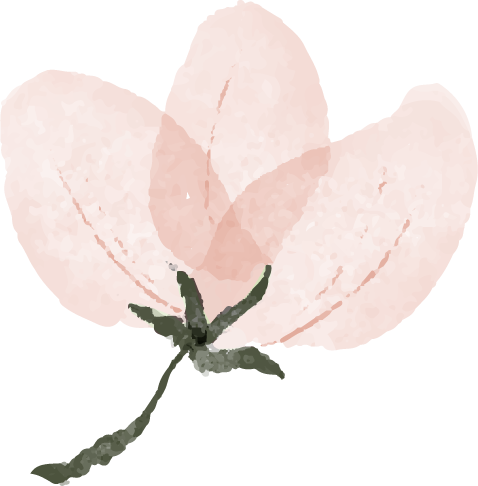 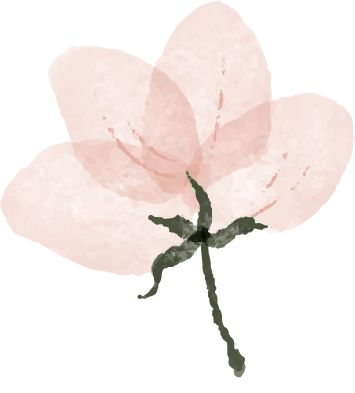 PENGARUH ANATOMI DAN MASALAH STRUKTUR PADA KEMAMPUAN MENGHISAP
Papila Mammae (Puting Susu)
Saluran susu bermuara ke puting susu, putting susu terletak setinggi kosta IV, tetapi berhubung adanya variasi bentuk dan ukuran payudara maka letaknya bervariasi pula. Putting susu memiliki lebih kurang 20 ujung saluran susu yang berhubungan dengan kelenjar yang berada di payudara. Jaringan penunjang terdiri dari jaringan lemak dan jaringan ikat yang berada diantara kelenjar susu dan saluran susu, agar menjadi kesatuan. Selain ketiga unsur tersebut, terdapat ligamen yang melekat di tulang dada dan otot (musculus pectoralis mayor) yang berada di dasar payudara.
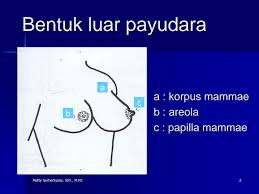 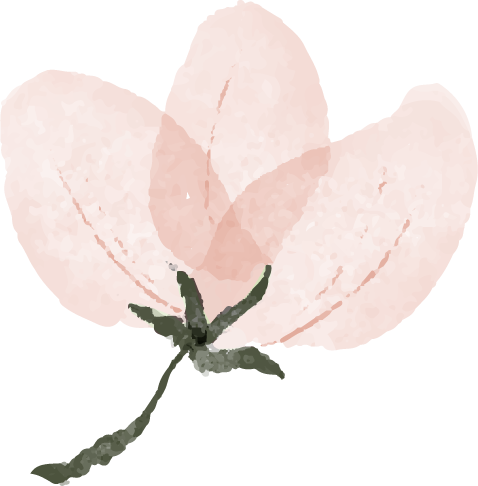 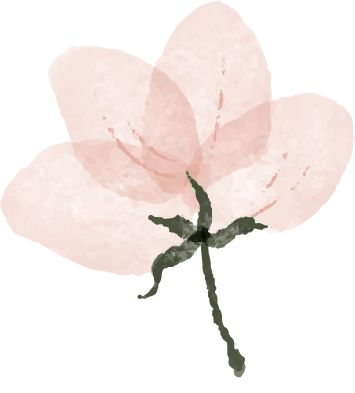 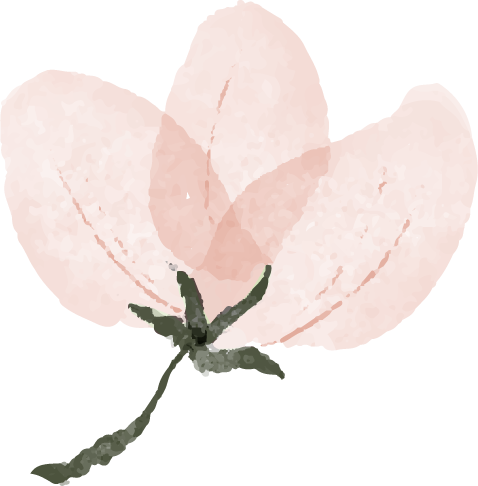 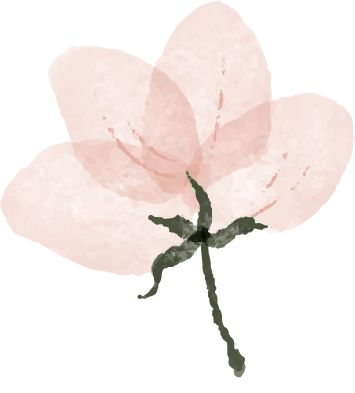 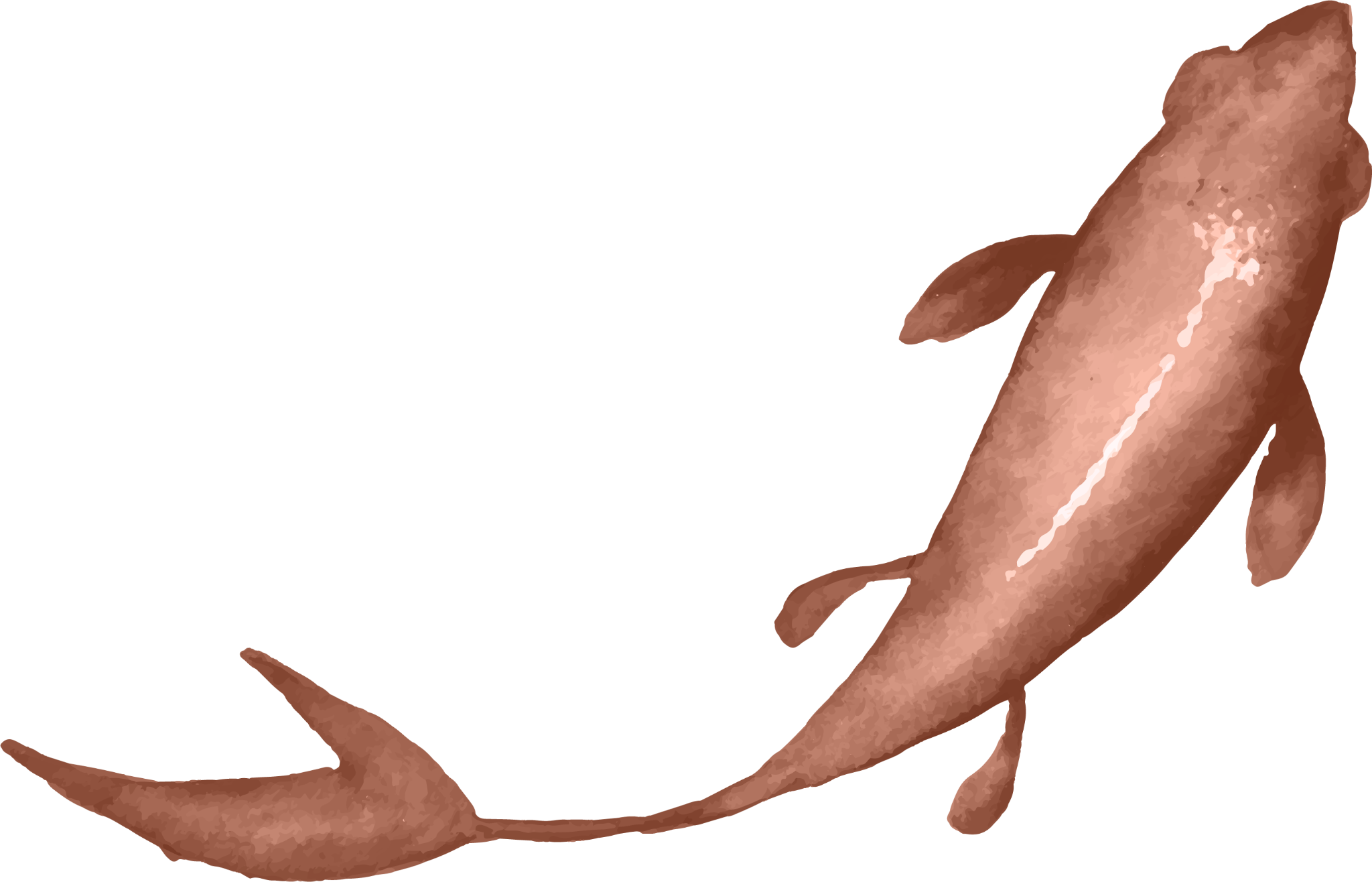 MENYUSUI KEMBAR/ MULTIPLE
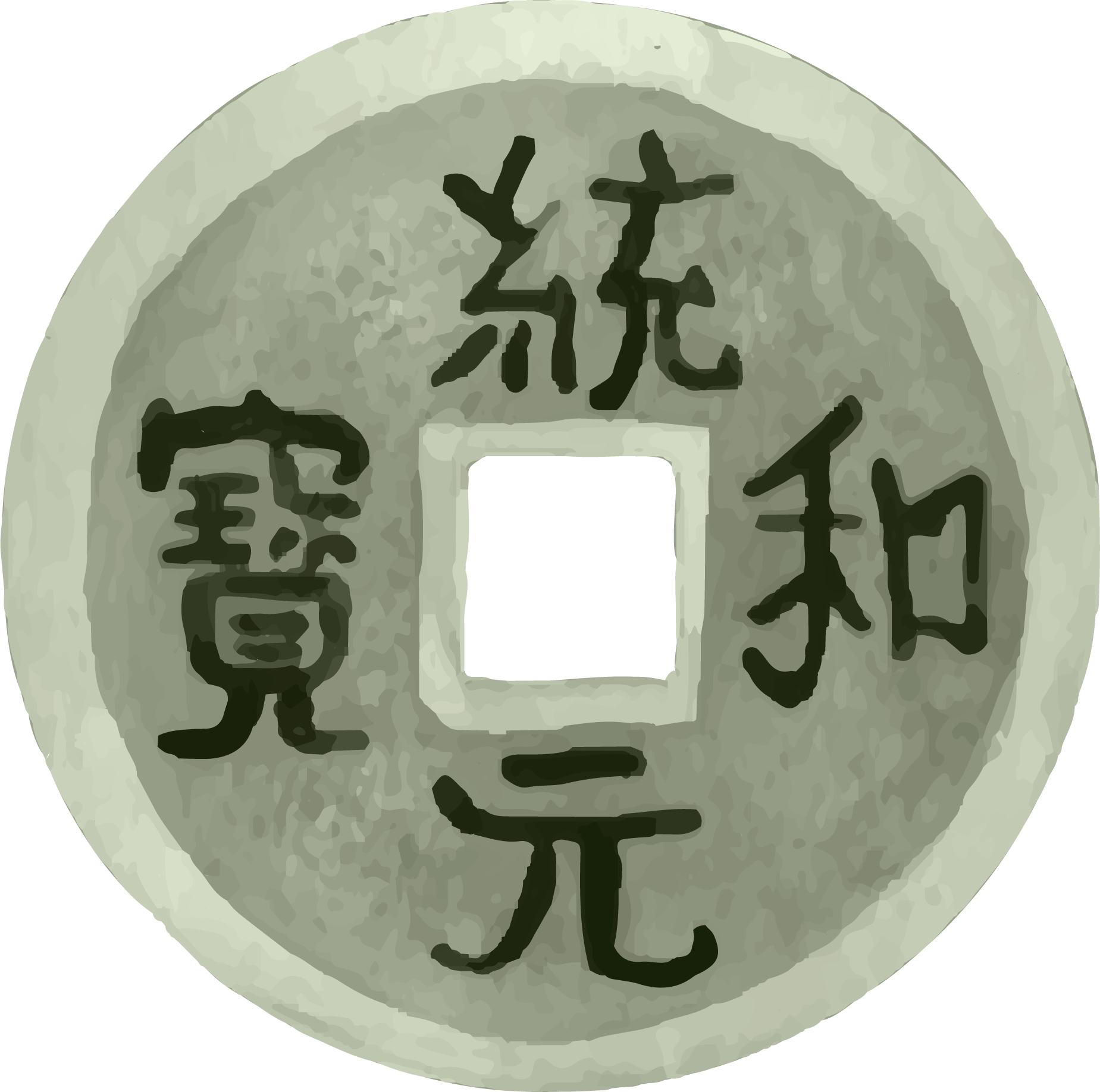 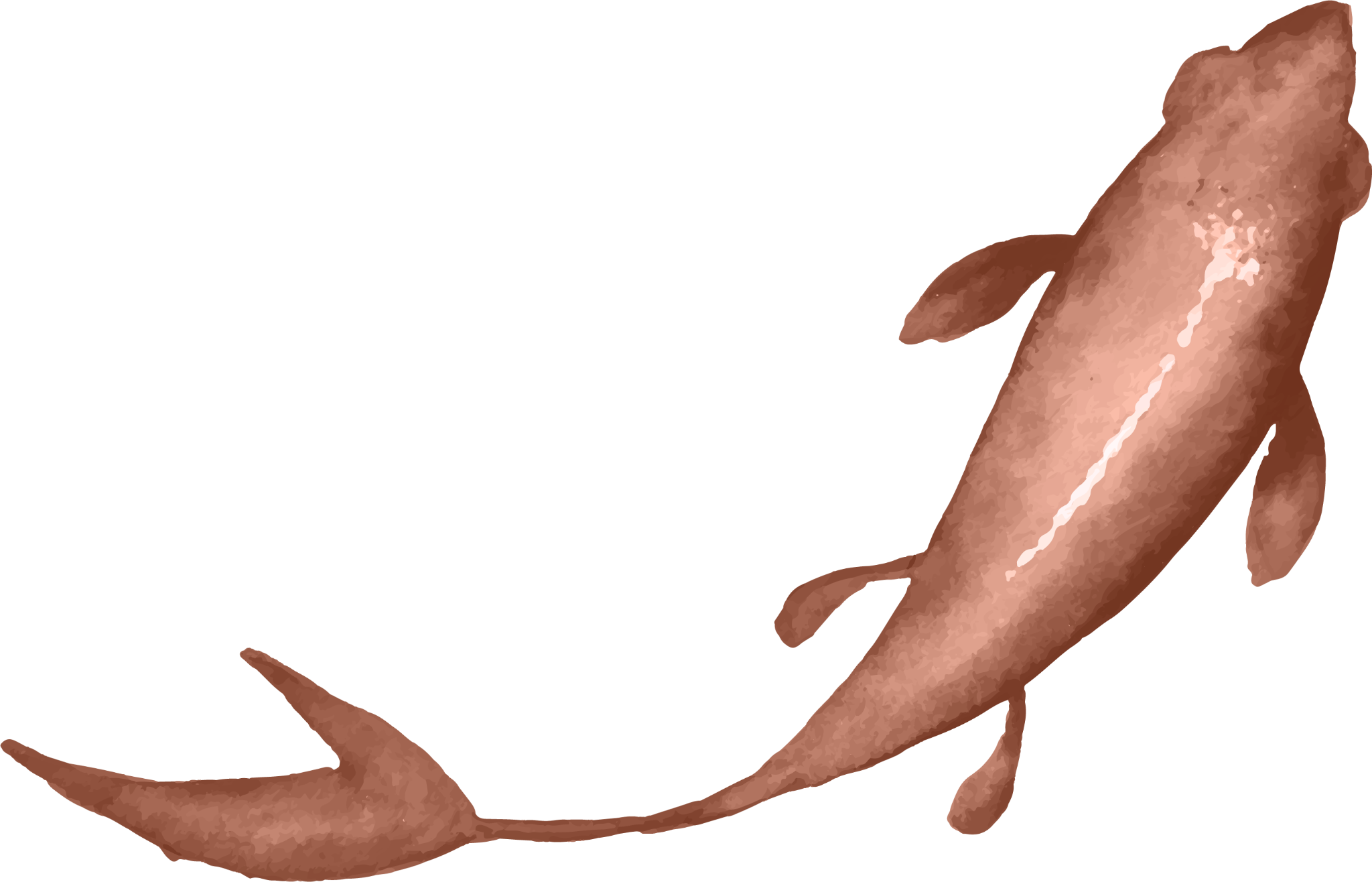 Double Football
Bayi dipegang seperti cara memegang bola disisi kanan dan kiri tubuh ibu. Tangan ibu menopang kepala bayi dengan badan bayi berbaring di bawah tangan ibu. Banyak ibu menggunakan cara ini sampai mereka benar-benar berpengalaman.
Double Cradle
Bayi dipegang seperti menyusui bayi tunggal, dimana ke-2 badan bayi menyilang di atas perut ibu. Posisi ini biasa digunakan pada ibu yang sudah berpengalaman dan bayi dapat mengontrol kepalanya dengan baik.
Kombinasi football dan cradle (Posisi sejajar)
Bayi pertama dipegang dengan cara football, sedangkan bayi yang lain dipegang dengan posisi cradle. Posisi ini biasa digunakan oleh ibu dengan bayi triplet atau lebih, sehingga bayi terbiasa dan mendapat asupan ASI yang cukup.
Kesulitan Menyusui Bayi Kembar
Bayi
Kesulitan untuk melekat atau menghisap yang berlanjut dari satu bayi mungkin dapat mempengaruhi proses menyusu.
Ibu
Kecukupan ASI, Biasanya ibu merasa ASI kurang. Dukungan dan konseling yang baik akan membuat ibu lebih tenang dan yakin.
Kenaikan berat badan bayi yang tidak memadai dari satu atau lebih bayi kembar.
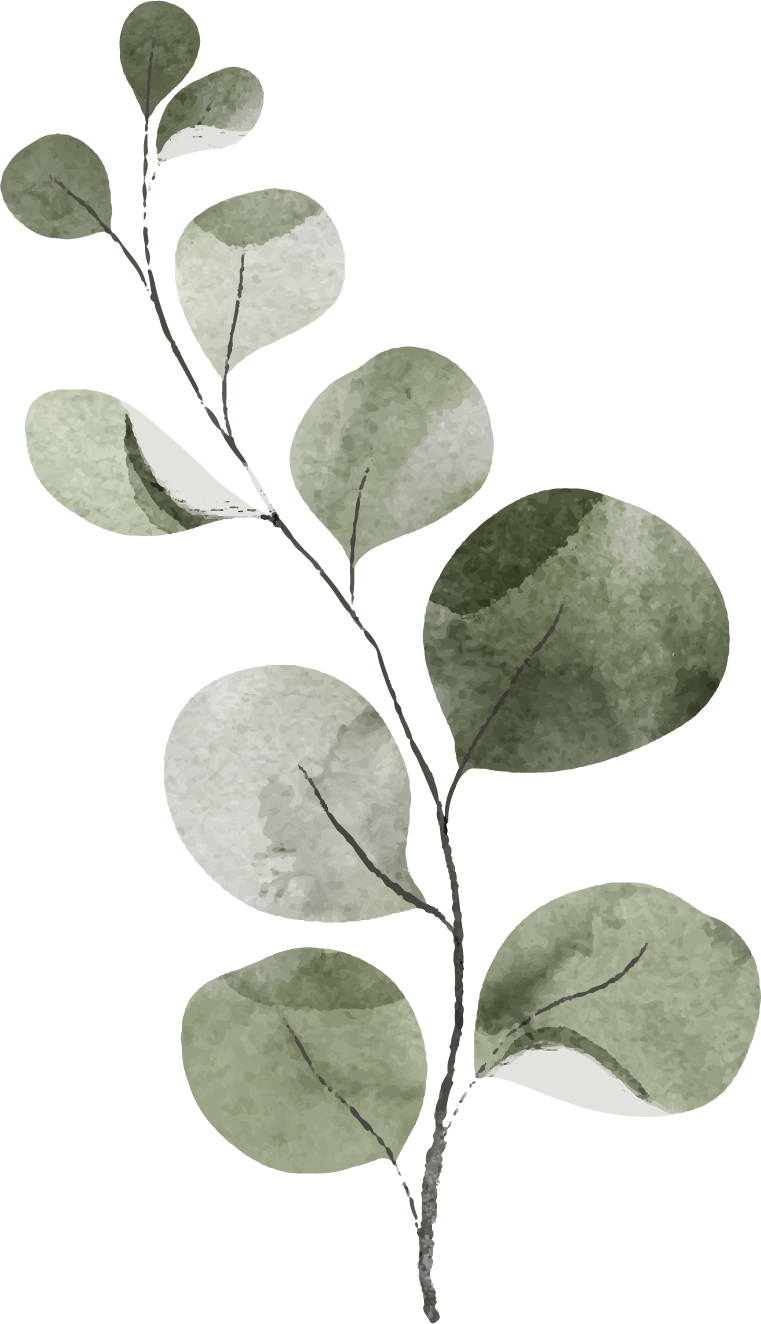 Kesulitan memompa ASI, sehingga persediaan ASI untuk jangka panjang tidak memadai saat ibu bayi kembar kembali bekerja.
GANGGUAN PADA PAYUDARA YANG TIDAK MENYUSUI
Puting Susu Lecet (Abraded and or cracked nipple)
Mastitis
Saluran Susu Tersumbat (Obstructed Duct)
Payudara Bengkak (Engorgement)
Abses Payudara
GANGGUAN PADA PAYUDARA YANG TIDAK MENYUSUIPayudara Bengkak (Engorgement)
Penyebab :
Payudara bengkak disebabkan karena menyusui yang tidak kontinyu, sehingga sisa ASI terkumpul pada daerah duktus. Hal ini dapat terjadi pada hari ke tiga setelah melahirkan. Selain itu, penggunaan bra yang ketat serta keadaan putting susu yang tidak bersih dapat menyebabkan sumbatan pada duktus.

Gejala :
Perlu dibedakan antara payudara bengkak dengan payudara penuh. 
Pada payudara bengkak: payudara odem, sakit, puting susu kencang, kulit mengkilat walau tidak merah, dan ASI tidak keluar kemudian badan menjadi demam setelah 24 jam. 
Sedangkan pada payudara penuh: payudara terasa berat, panas dan keras. Bila ASI dikeluarkan tidak ada demam.
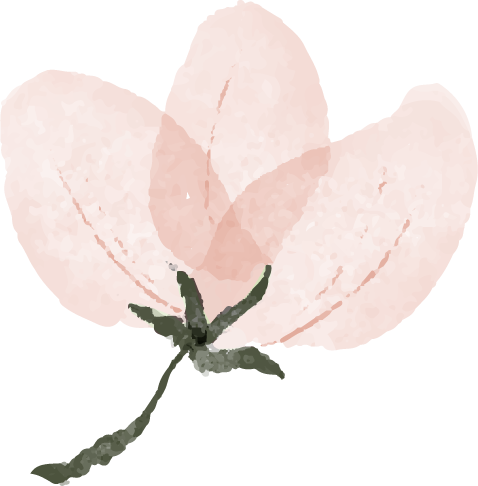 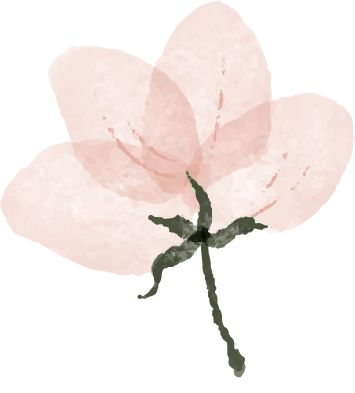 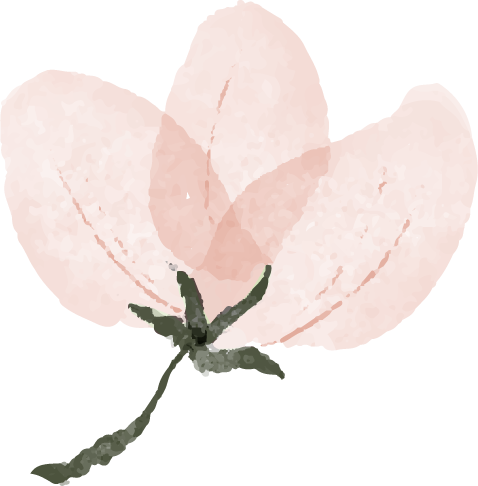 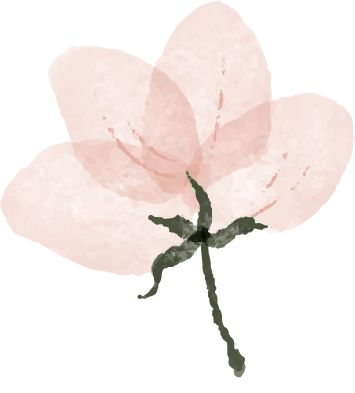 GANGGUAN PADA PAYUDARA YANG TIDAK MENYUSUI
Pencegahan :

Menyusui bayi segera setelah lahir dengan posisi dan perlekatan yang benar.
Menyusui bayi tanpa jadwal (non jadwal dan on demand)
Keluarkan ASI dengan tangan atau pompa bila produksi melebihi kebutuhan bayi.
Jangan memberikan minuman lain pada bayi.
Lakukan perawatan payudara pasca persalinan (masase, dan sebagainya).
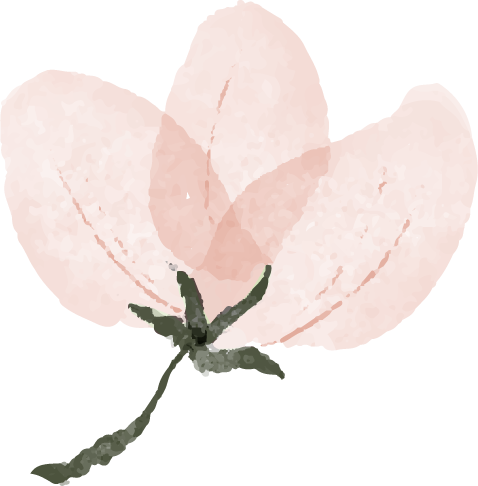 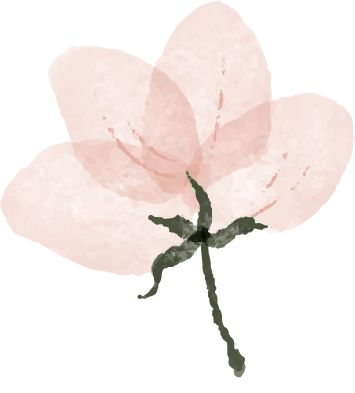 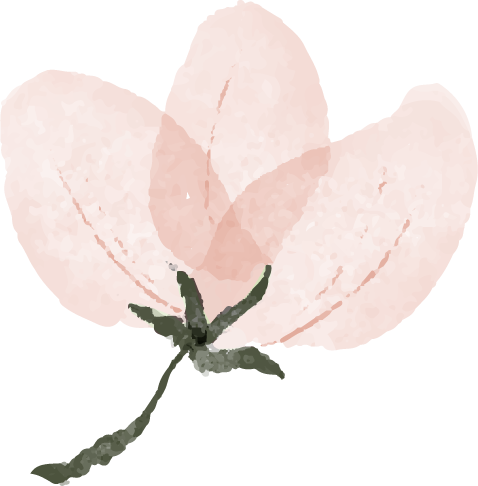 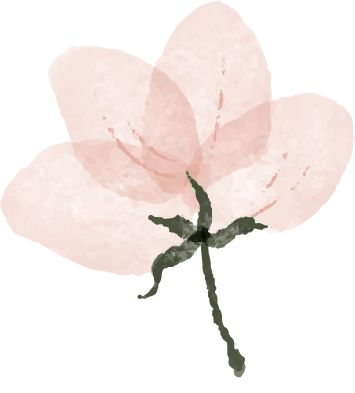 GANGGUAN PADA PAYUDARA YANG TIDAK MENYUSUI
Penatalaksaan : 
Keluarkan sedikit ASI sebelum menyusui agar payudara lebih lembek, sehingga lebih mudah memasukkannya ke dalam mulut bayi.
Bila bayi belum dapat menyusu, ASI dikeluarkan dengan tangan atau pompa dan diberikan pada bayi dengan cangkir atau sendok.
Tetap mengeluarkan ASI sesering yang diperlukan sampai bendungan teratasi.
Untuk mengurangi rasa sakit dapat diberi kompres hangat dan dingin.
Bila ibu demam dapat diberikan obat penurun demam dan pengurang sakit.
Lakukan pemijatan pada daerah payudara yang bengkak, bermanfaat untuk membantu memperlancar pengeluaran ASI.
Pada saat menyusui, sebaiknya ibu tetap rileks.
Makan makanan bergizi untuk meningkatkan daya tahan tubuh dan perbanyak minum.
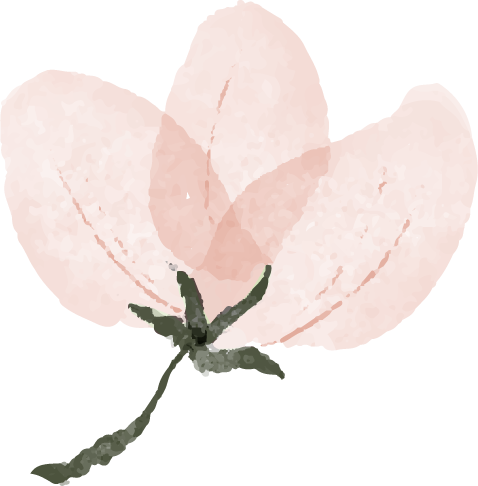 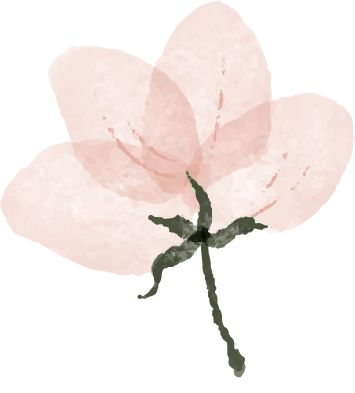 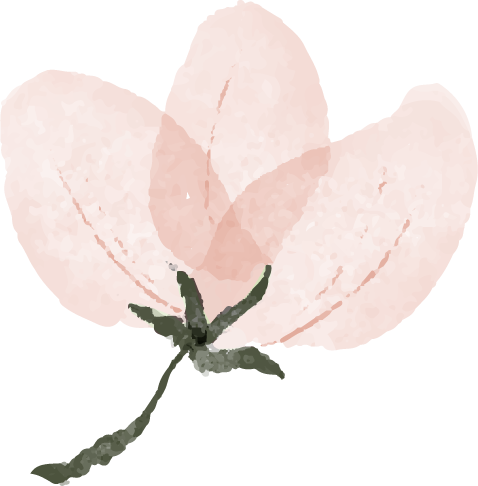 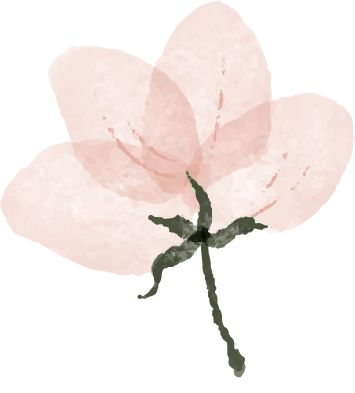 GANGGUAN PADA PAYUDARA YANG TIDAK MENYUSUIMastitis
Mastitis adalah peradangan pada payudara. Mastitis ini dapat terjadi kapan saja sepanjang periode menyusui, tapi paling sering terjadi antara hari ke-10 dan hari ke-28 setelah kelahiran.

Penyabab ;
Payudara bengkak yang tidak disusukan secara adekuat.
Bra yang terlalu ketat.
Puting susu lecet yang menyebabkan infeksi.
Asupan gizi kurang, istirahat tidak cukup dan terjadi anemia.
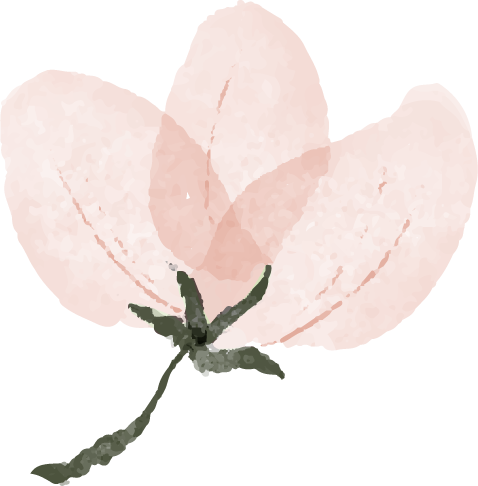 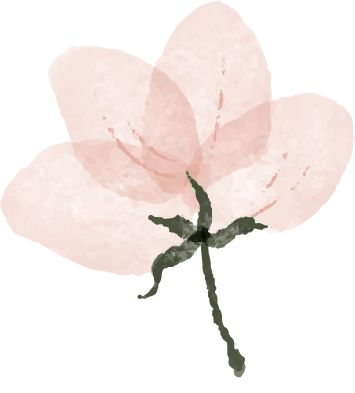 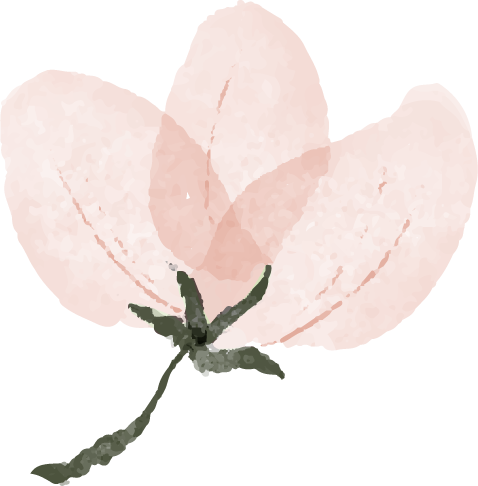 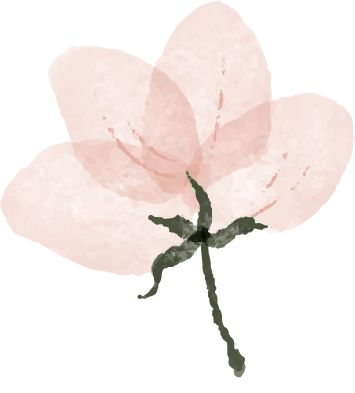 GANGGUAN PADA PAYUDARA YANG TIDAK MENYUSUI
Gejala :
Bengkak dan nyeri.
Payudara tampak merah pada keseluruhan atau di tempat tertentu.
Payudara terasa keras dan berbenjol-benjol
Ada demam dan rasa sakit umum.
Penanganan :
Payudara dikompres dengan air hangat
Untuk mengurangi rasa sakit dapat diberikan pengobatan analgetika.
Untuk mengatasi infeksi diberikan antibiotika.
Bayi mulai menyusu dari payudara yang mengalami peradangan.
Anjurkan ibu selalu menyusui bayinya.
Anjurkan ibu untuk mengkonsumsi makanan yang bergizi dan istirahat cukup.
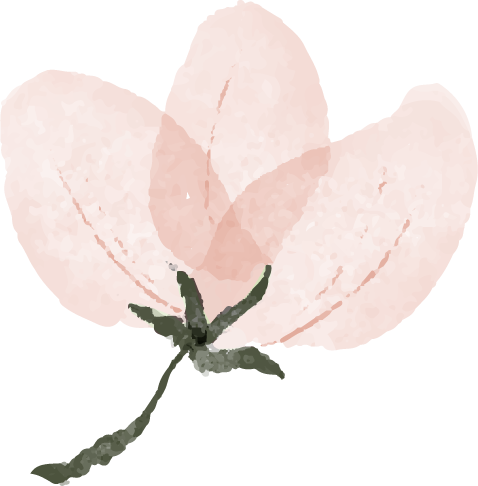 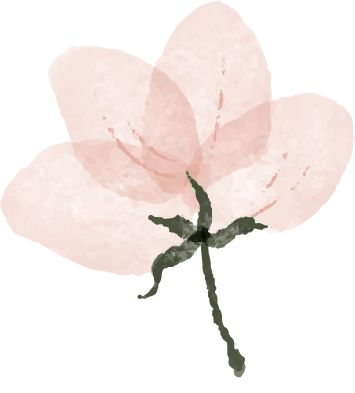 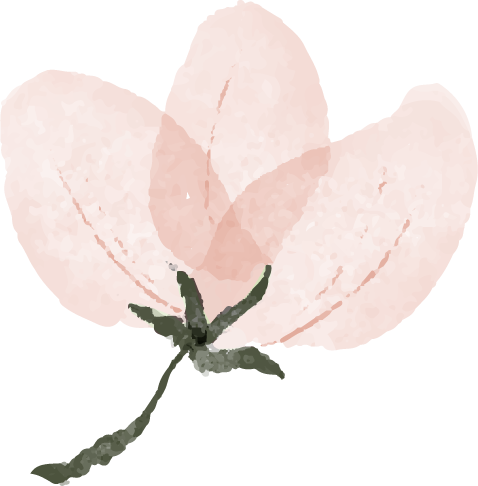 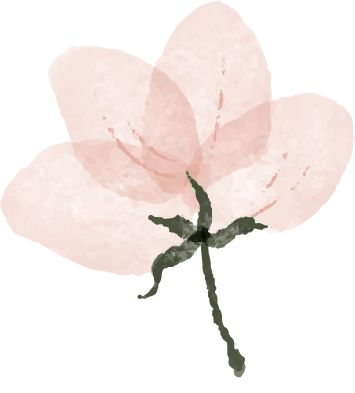 GANGGUAN PADA PAYUDARA YANG TIDAK MENYUSUIAbses Payudara
Abses payudara berbeda dengan mastitis. Abses payudara terjadi apabila mastitis tidak tertangani dengan baik, sehingga memperberat infeksi.

Gejala :
Sakit pada payudara ibu tampak lebih parah.
Payudara lebih mengkilap dan berwarna merah.
Benjolan terasa lunak karena berisi nanah.
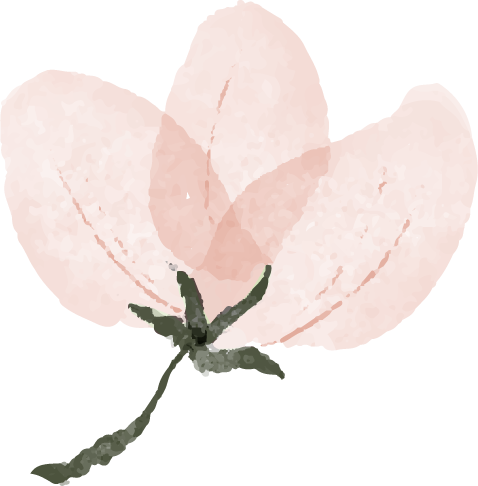 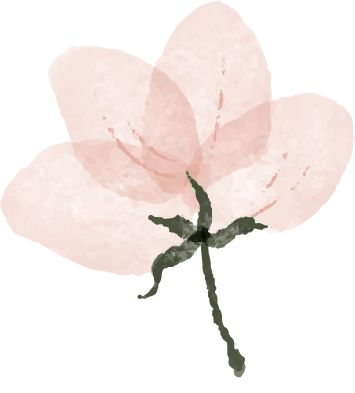 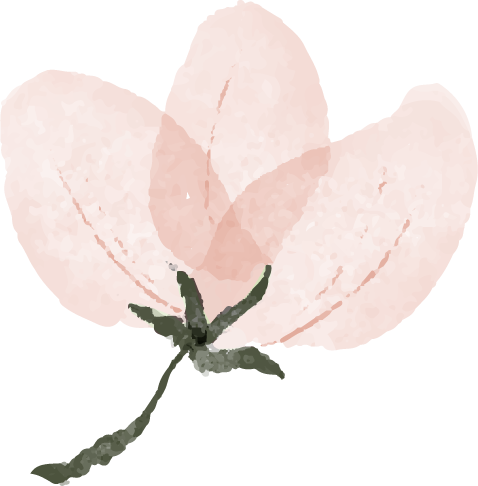 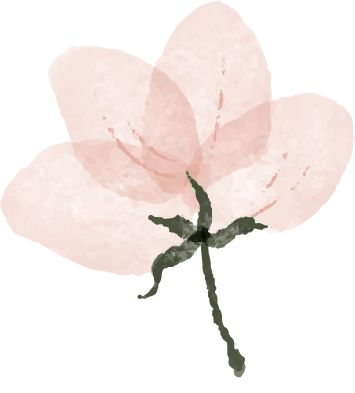 GANGGUAN PADA PAYUDARA YANG TIDAK MENYUSUI
Penanganan :
Teknik menyusui yang benar.
Kompres payudara dengan air hangat dan air dingin secara bergantian.
Meskipun dalam keadaan mastitis, harus sering menyusui bayinya.
Mulailah menyusui pada payudara yang sehat.
Hentikan menyusui pada payudara yang mengalami abses, tetapi ASI harus tetap dikeluarkan.
Apabila abses bertambah parah dan mengeluarkan nanah, berikan antibiotik.
Rujuk apabila keadaan tidak membaik.
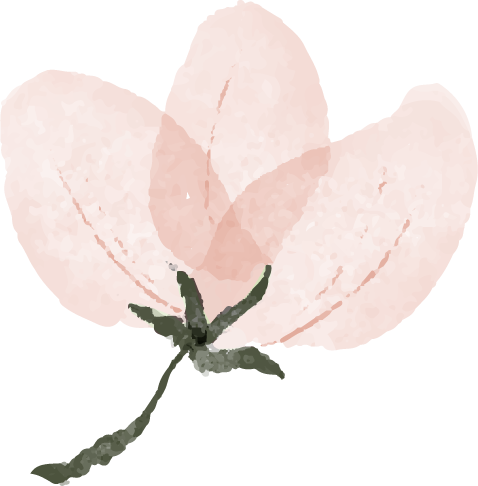 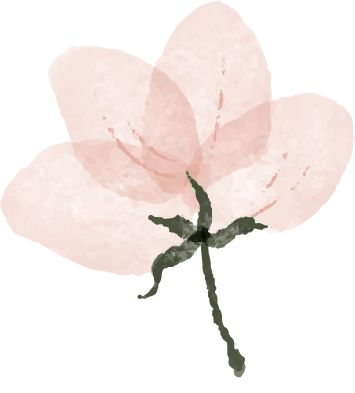 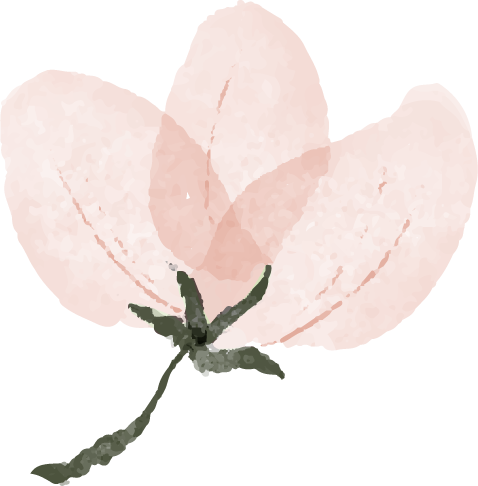 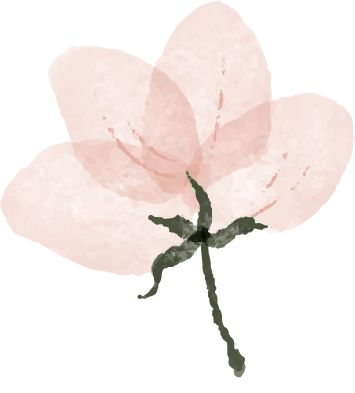 GANGGUAN PADA PAYUDARA YANG TIDAK MENYUSUIPuting Susu Lecet (Abraded and or cracked nipple)
Puting susu lecet dapat disebabkan trauma pada putting susu saat menyusui, selain itu dapat pula terjadi retak dan pembentukan celah-celah. Retakan pada puting susu bisa sembuh sendiri dalam waktu 48 jam.

Penyebab :
Teknik menyusui yang tidak benar.
Putting susu terpapar oleh sabun, krim, alcohol ataupun zat iritan lain saat ibu membersihkan putting susu.
Monilisasi pada mulut bayi yang menular pada putting susu ibu.
Bayi dengan tali lidah pendek (frenulum lingue)
Cara menghentikan menyusui yang kurang tepat.
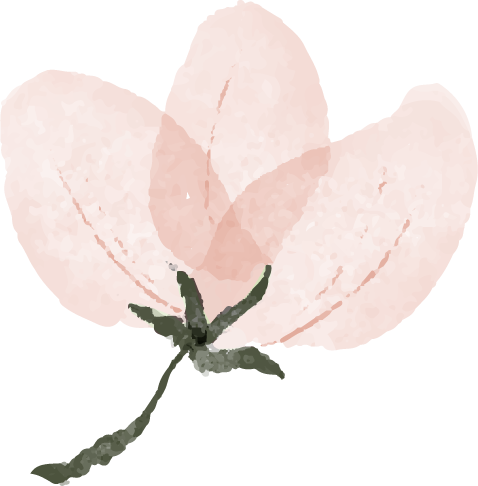 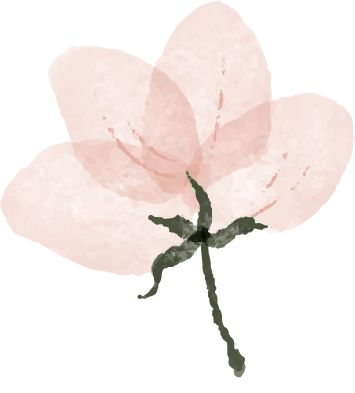 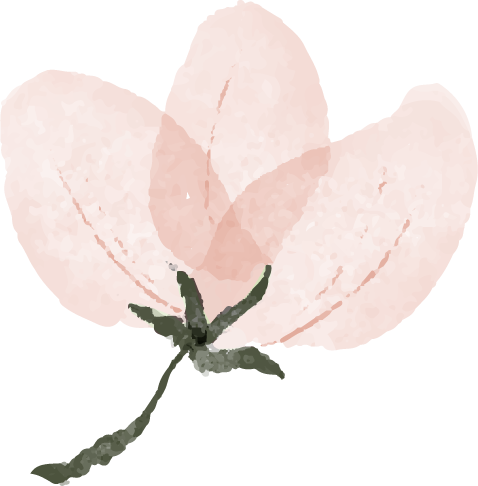 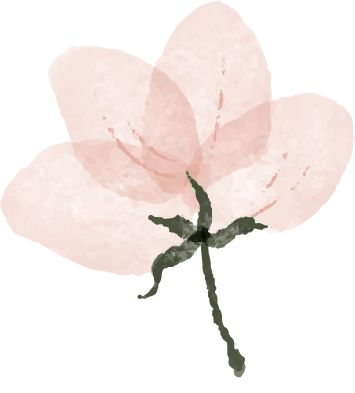 GANGGUAN PADA PAYUDARA YANG TIDAK MENYUSUI
Penatalaksanaan:
Cari penyebab puting susu lecet.
Bayi disusukan lebih dulu putting susu yang normal atau lecetnya sedikit.
Tidak menggunakan sabun, krim, alcohol ataupun zat iritan lain saat membersihkan payudara.
Menyusui lebih sering (8-12 kali dalam 24 jam)
Posisi menyusui harus benar, bayi menyusu sampai ke belakang payudara dan susukan secara bergantian diantara kedua payudara.
Keluarkan sedikit ASI dan oleskan ke puting yang lecet dan biarkan kering.
Pergunakan BH yang menyangga.
Bila terasa sangat sakit boleh minum obat pengurang rasa sakit
Jika penyebabnya monilia, diberi pengobatan dengan tablet Nystatin.
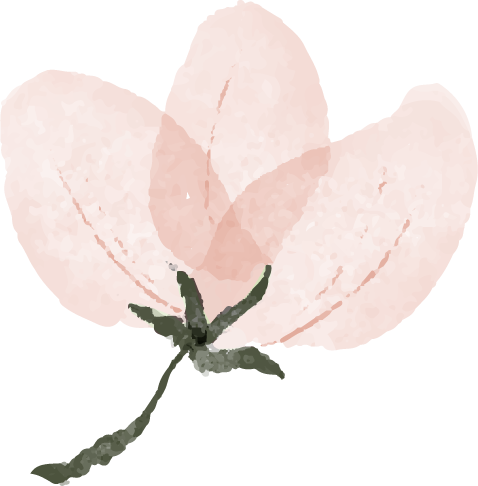 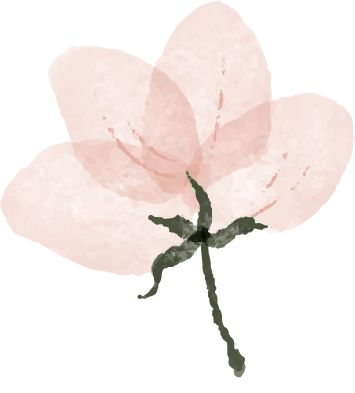 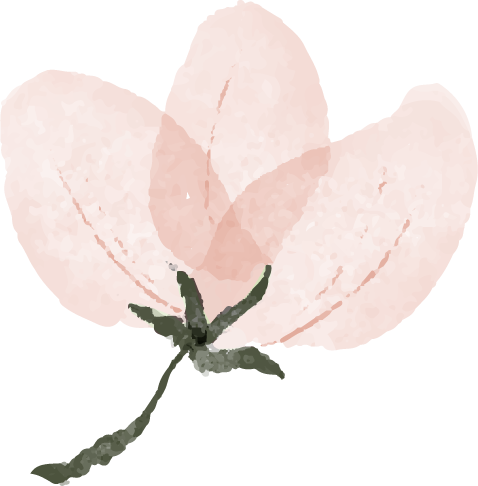 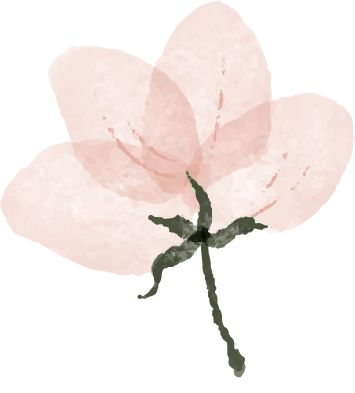 GANGGUAN PADA PAYUDARA YANG TIDAK MENYUSUISaluran Susu Tersumbat (Obstructed Duct)
Penyebab :
Air susu mengental hingga menyumbat lumen saluran. Hal ini terjadi sebagai akibat air susu jarang dikeluarkan.
Adanya penekanan saluran air susu dari luar.
Pemakaian bra yang terlalu ketat.

Gejala :
Gejala ini jarang sekali dirasakan antara lain :
Pada payudara terlihat jelas dan lunak pada perabaan (pada wanita kurus).
Payudara terasa nyeri dan bengkak pada payudara yang tersumbat.
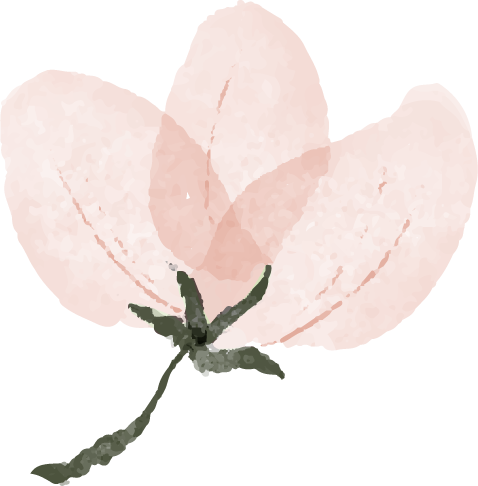 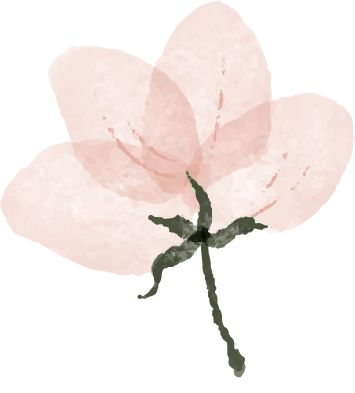 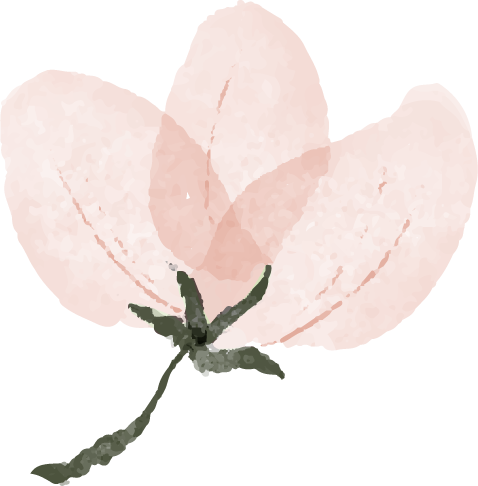 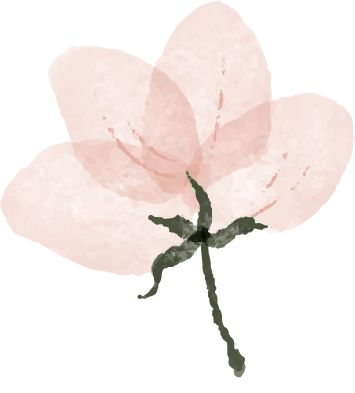 GANGGUAN PADA PAYUDARA YANG TIDAK MENYUSUI
Penanganan :
Payudara dikompres dengan air hangat dan air dingin setelah bergantian, setelah itu bayi disusui.
Lakukan masase pada payudara untuk mengurangi nyeri dan bengkak.
Menyusui bayi sesering mungkin.
Bayi disusui mulai dengan payudara yang salurannya tersumbat.
Gunakan bra yang menyangga payudara.
Posisi menyusui diubah-ubah untuk melancarkan aliran ASI.
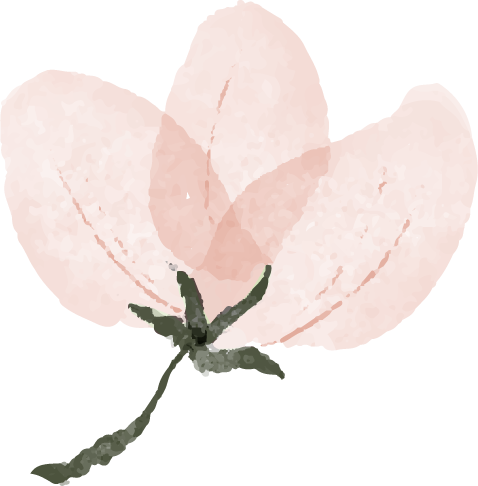 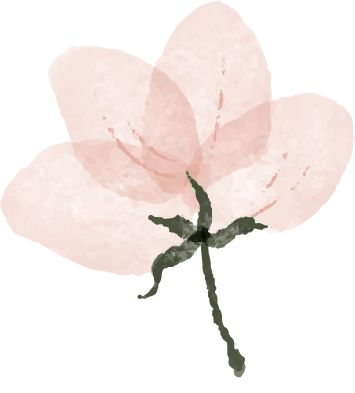 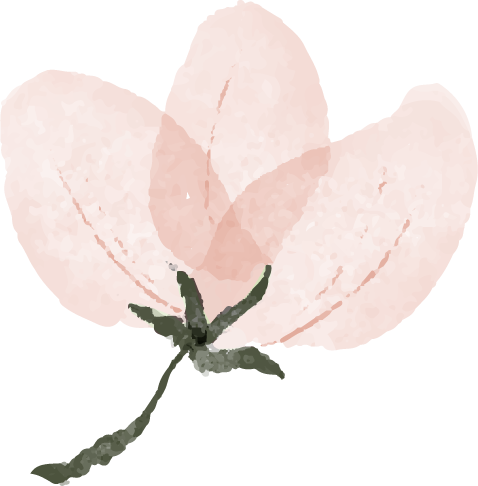 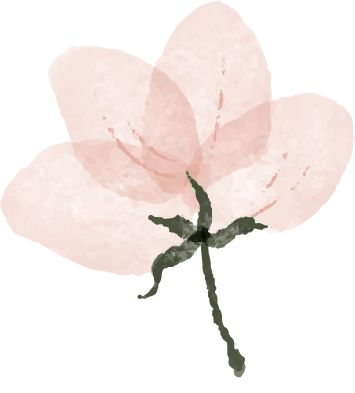 POSISI TERAPETIS PADA MENYUSUICradle position (tummy to tummy)
Duduklah  dalam posisi tegak dengan disangga bantal di punggung atau duduk di tepi tempat tidur.
Gendong bayi di lengan, posisikan bayi hingga perut bayi bertemu dengan perut anda, lalu letakkan kepala bayi di siku. Telinga, bahu, dan pinggul bayi dalam posisi satu garis lurus.
Posisikan lengan bawah bayi keluar, dan letakkan mulut bayi dekat dengan payudara.
Sangga payudara dengan jari-jari tangan pada tangan yang bebas, lalu letakkan jempol dengan ringan di bagian atas puting payudara.
Angkat payudara perlahan dan posisikan puting payudara ke bibir bawah bayi. Karena refleks mencari (rooting reflex) pada bayi, bayi akan membuka mulutnya.
Tarik bayi perlahan ke arah payudara saat mulut bayi membuka. Jangan bersandar pada bayi Anda. Pastikan punggung Anda tetap tegak dan tarik bayi ke arah payudara.
Posisi menyusui yang benar adalah: seluruh puting payudara ada di tengah mulut bayi. Saat bayi mengisap, gusi bayi harus menyentuh seluruh puting dan lidah bayi berada di atas gusi bawah bayi. Pastikan bayi tidak hanya mengisap ujung puting payudara.
Posisikan bayi agar tetap dekat dengan Anda. Pastikan juga hidung bayi tidak tertutup payudara Anda.
Bila bayi sudah mulai mengisap, pastikan bahu Anda tetap relaks dan terus dekap bayi dalam pelukan
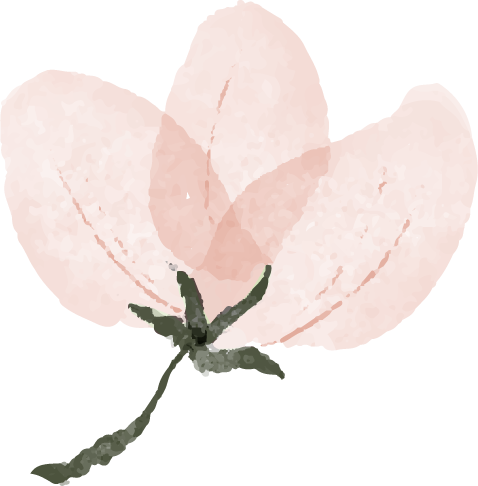 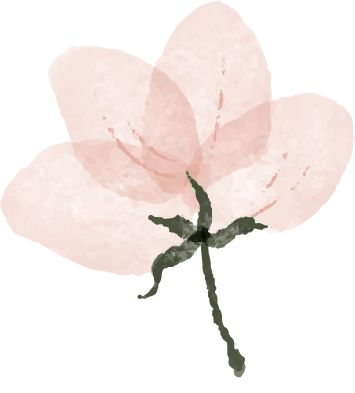 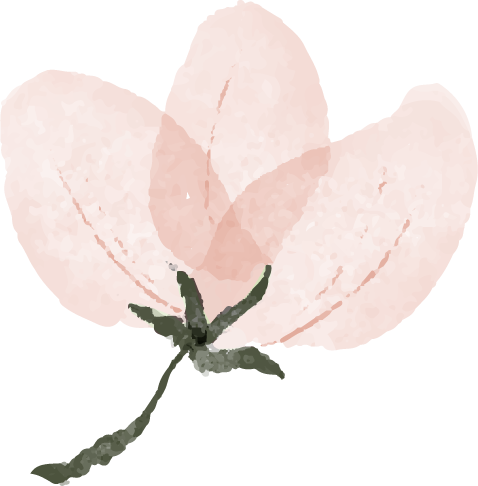 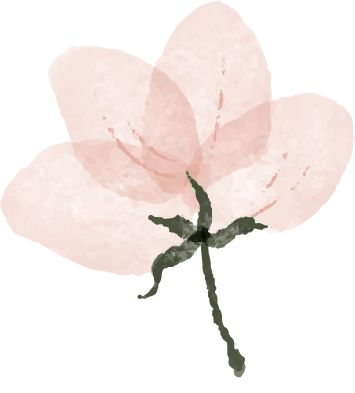 POSISI TERAPETIS PADA MENYUSUIFootball hold
Posisi ini sesuai dengan Anda yang menjalani operasi sesar, berpayudara besar, atau memiliki inverted nipples. Posisi ini juga baik dilakukan pada bayi yang aktif atau bayi yang kesulitan mencapai puting payudara.
Duduklah dalam posisi nyaman di kursi atau tempat tidur. Letakkan bantal di samping Anda, samakan level dengan payudara dan punggung belakang.
Posisikan bayi secara terlentang sama derajat dengan payudara, lalu sangga dengan lengan dan bantal.
Dekap bayi, gunakan tangan untuk menyangga kepala dan lehernya, kemudian dekatkan bayi dengan tubuh Anda. Kaki bayi sebaiknya lurus ke arah punggung ibu sedangkan muka bayi menghadap ke ibu (seolah-olah sedang memegang bola football atau rugbi).
Dengan tangan ibu yang bebas, pegang payudara di antara jempol dan jari lain. Posisikan puting payudara ke bibir atas bayi untuk memicu rooting reflex bayi agar bayi membuka mulutnya. Awalnya proses ini bisa makan waktu selama beberapa menit dan membutuhkan kesabaran.
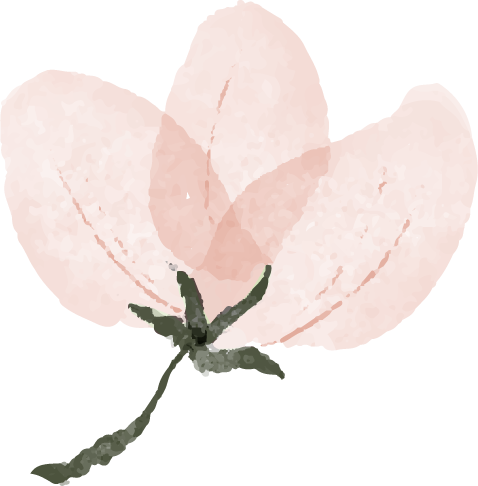 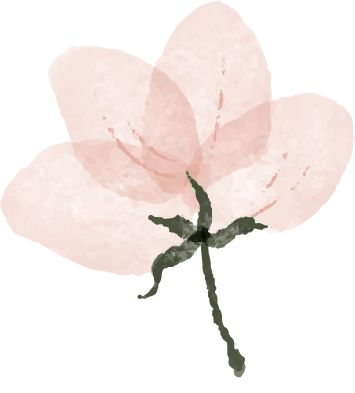 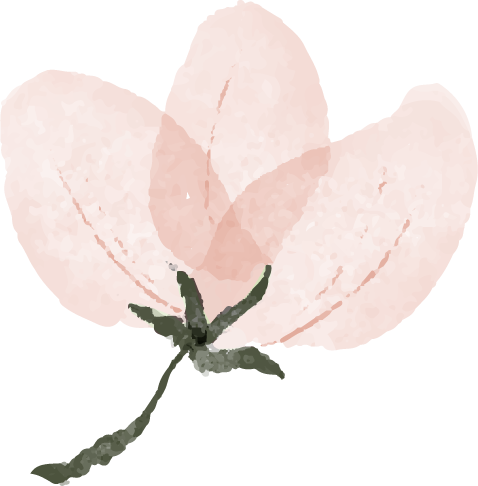 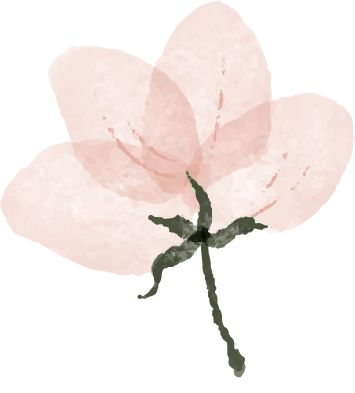 POSISI TERAPETIS PADA MENYUSUISide-lying position
Teknik menyusui ini dapat dilakukan pada ibu pascaoperasi sesar yang masih dalam pengaruh anestesi spinal. Posisi ini nyaman untuk ibu dan bayi, bahkan terkadang ibu dan bayi tertidur bersama pada posisi menyusui ini.
Berbaringlah pada satu sisi pada permukaan yang datar, letakkan bantal di kepala dan bahu Anda untuk menyangga badan. Payudara yang akan diberikan ke bayi dalam posisi menyentuh tempat tidur. Terkadang, selama menyusui dalam posisi ini, Anda akan cenderung berubah posisi menjadi terlentang sehingga puting payudara tertarik keluar saat menyusui. Untuk mencegah terjadinya hal ini, letakkan bantal di punggung ibu sebagai sandaran.
Letakkan bayi di sisi Anda, dengan kepala bayi diarahkan menghadap Anda. Kemudian letakkan bantal bayi untuk memberikan sandaran pada bayi.
Pastikan telinga bayi berada pada posisi segaris dengan bahunya. Posisikan bayi agar hidungnya tidak tertutup selama menyusui.
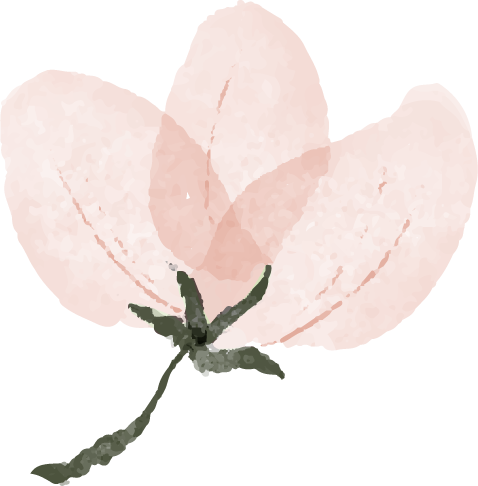 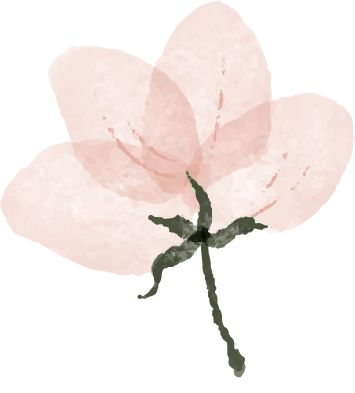 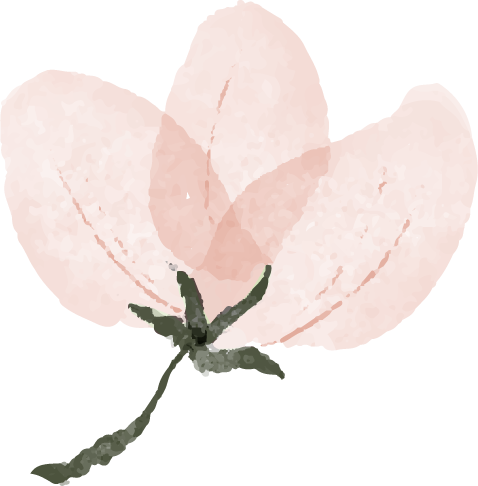 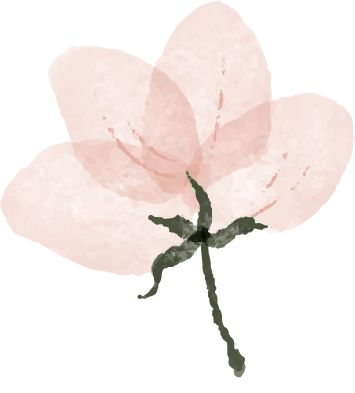 Posisi Pelekatan Yang Benar
Dagu
Areola
Bibir
Mulut
Pastikan dagu bayi menempel pada payudara
Pastikan bahwa yang masuk ke dalam mulut bayi adalah puting dan sebagian besar areola (sekitar 2 cm), bukan hanya puting.
Pastikan bahwa baik bibir atas maupun bibir bawah bayi terputar keluar (memble) dan tidak terlipat ke dalam ataupun berbentuk monyong
Pastikan bahwa mulut bayi terbuka lebar dan menempel pada payudara Anda.
Posisi Ibu Yang Umum Dalam Menyusui
Posisi ini adalah posisi yang paling umum, dimana ibu duduk tegak. Leher dan bahu bayi disangga oleh lengan bawah ibu atau menekuk pada siku. Harus diperhatikan agar pergerakan kepala bayi jangan terhalang.
Posisi Mendekap/Menggendong
Posisi Menggendong Silang
Hampir sama dengan posisi mendekap atau menggendong tetapi bayi disokong oleh lengan bawah dan leher serta bahu disokong oleh tangan ibu
Posisi dibawah tangan
Merupakan posisi yang cocok khususnya untuk menghindari penekanan pada luka operasi SC. Ibu tegak menggendong bayi di samping, menyelipkan tubuh bayi ke bawah lengan (mengapit bayi) dengan kaki bayi mengarah ke punggung ibu.
Posisi ini sangat berguna bila ibu lelah atau menderita sakit pada perineum. Bayi menghadap payudara, tubuh sejajar, hidung ke arah puting.
Baring menyamping/bersisian
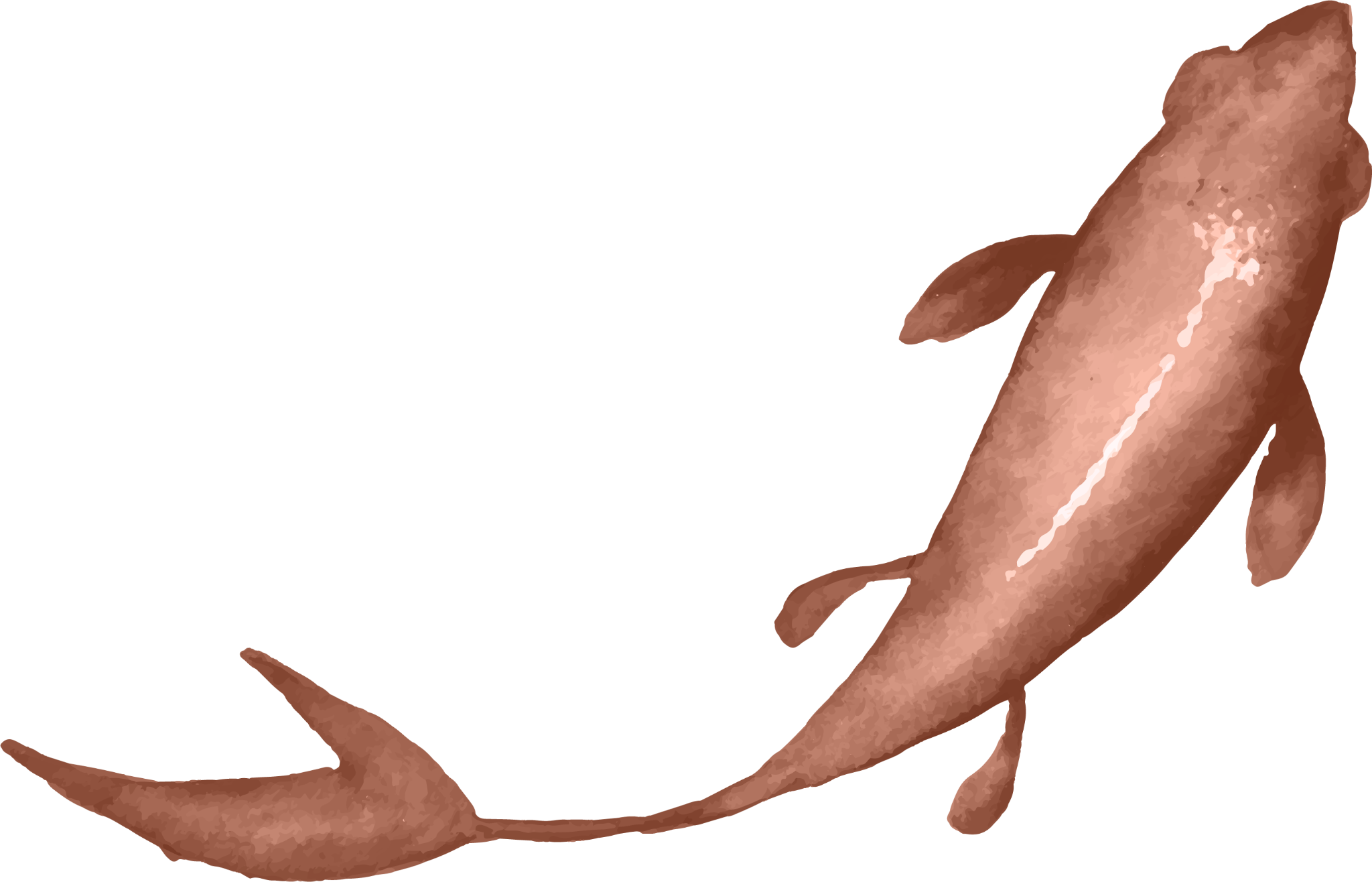 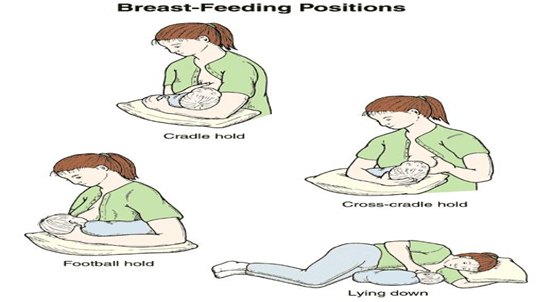 MEMBANGUN KEMAMPUAN DAN KEPERCAYAAN DIRI IBU DAN KELUARGA PADA PROSES MENYUSUI
01
Meyakinkan bahwa bayi memperoleh makanan yang mencukupi dari payudara ibunya
02
Membantu ibu agar dia mampu menyusui bayi nya sendiri
Bidan dapat memberikan dukungan dalam pemberian ASI dengan :
Membiarkan bayi bersama ibunya segera setelah beberapa jam pertama.
Mengajarkan cara merawat payudara yang sehat pada ibu untuk mencegah masalah umum yang timbul.
Membantu ibu pada waktu memberi ASI
1
2
3
4
5
6
Memberikan kolostrum dan ASI saja serta menghindari susu botol dan dot empeng.
Memberikan ASI pada bayi sesering mungkin dan tanpa dijadwalkan.
Menempatkan ibu di dekat kamar yang sama (rawat gabung/ roming in)
MEMERAH DAN MENGELUARKAN ASIPengeluaran ASI
MEMERAH DAN MENGELUARKAN ASIPenyimpanan ASI
MEMERAH DAN MENGELUARKAN ASITata Kelola ASI Perah
Saat Yang Tepat Untuk Memerah ASI Ketika Bekerja

ASI diperah secara rutin minimal setiap 2-3 jam dan tidak menunggu payudara terasa penuh. Akan lebih sulit untuk memerah jika payudara sudah bengkak dan akan terasa nyeri serta akan menyebabkan penurunan produksi ASI.
MEMERAH DAN MENGELUARKAN ASITata Kelola ASI Perah
Langkah-langkah Pelaksanaan Pemerah ASI
Menyiapkan perlengkapan
Perlengkapan memerah ASI dapat disesuaikan dengan kebutuhan dan kemampuan ibu yaitu :
Gelas/ cangkir untuk menampung ASI perah
Botol untuk menyimpan ASI yang sudah dierah
Label dan spidol
Cooler box/ termos dan blue ice
Jika diperlukan memerah dapat menggunakan pompa
Persiapan sebelum memerah ASI
Melakukan sterilisasi wadah ASI. Caranya dengan memasukkan air mendidik kedalam wadah lalu dibiarkan selama beberapa menit kemudian buang airnya
Menyiapkan lap atau tisu yang bersih
Mencuci tangan sampai bersih dengan menggunakan sabun, kita bersihkan sela-sela jari dan kuku sebelum menyentuh payudara dan wadah ASI
Kondisi ibu harus tenang dan santai, caranya duduk dengan nyaman pikirkan bayi atau dengarkan rekaman suara atau foto bayi.
Bila memungkinkan payudara dapat dikompres lebih dahulu dengan lap yang telah dibasahi air hangat
Melakukan pemijatan ringan pada sekeliling payudara
MEMERAH DAN MENGELUARKAN ASITata Kelola ASI Perah
Cara Menyimpan ASI Perah Di Tempat Kerja
Tempat penyimpanan ASI perah disarankan menggunakan botol kaca, karena lemak-lemak dalam ASI tidak akan banyak menempel. Botol kaca relative murah dan bisa digunakan berulang kali
Bila ASI perah disimpan dalam botol kaca, hendaknya botol jangan diisi terlalu penuh, hal ini bisa menyebabkan botol pecah saat disimpan dalam freezer.
Pastikan botol yang akan digunakan sudah dicuci bersih dengan sabun dan sebelum digunakan bilas dengan air panas
Simpan ASI perah dalam botol steril dan tutup rapat, jangan sampai ada celah yang terbuka
Botol diberi label berupa jam, tanggal pemerahan, nama
ASI perah harus disimpan dalam lemari pendingin. Pisahkan ASI perah dengan bahan makanan lainnya
MEMERAH DAN MENGELUARKAN ASITata Kelola ASI Perah
Cara Membawa ASI Perah Dari Tempat Kerja Ke Rumah
Tutup botol dipastikan sudah tertutup rapat
ASI perah dimasukkan kedalam termos yang sudah diisi es batu dengan jumlah sesuai dengan jumlah botol ASI perah
Memastikan bahwa botol bersentuhan langsung dengan es batu
Cara Penyimpanan ASI Perah Setelah Sampai Dirumah
Setelah sampai dirumah ASI perah dimasukkan kedalam lemari pendingin selama 1 jam sebelum dimasukkan kedalam freezer
Bila ASI perah berlimpah, untuk jangka panjang sebaiknya sebagian ASI disimpan dalam freezer, dan simpan sebagian dilemari pendingin untuk jangka pendek
ASI perah diletakkan dibagian dalam freezer atau lemari pendingin bukan didekat pintu agar tidak mengalami perubahan dan variasi suhu
Bila dirumah tidak memiliki lemari pendingin atau freezer, maka ASI perah bisa disimpan dalam termos dengan es batu
MEMERAH DAN MENGELUARKAN ASITata Kelola ASI Perah
Langkah-langkah Penyajian ASI Perah
Sehari sebelumnya ASI perah beku yang tersimpan di freezer diturunkan ke lemari pendingin. Tujuannya agar pelelehan ASI perah beku mencair secara bertahap
ASI perah dikeluarkan dari lemari es secara berurutan dari jam perah paling awal atau FIFO (First in first out)
Mengambil ASI perah sesuai kebutuhan yang kira-kira langsung dihabiskan
ASI perah tidak dihangatkan dengan air mendidik atau direbus karena akan merusak kandungan gizi
Menyiapkan cangkir kecil dan sendok untuk meminumkan ASI pada bayi
Jika ASI perah sudah mencair, ASI mesti dikocok perlahan (memutar searah jarum jam) agar cairan diatas bercampur dengan cairan dibawah. Cairan atas biasanya terlihat agak kental, dikarenakan kandungan lemak lebih banyak. Bukan berarti ASI perah tersebut sudah basi.
DUKUNGAN PADA TERAPI MANUAL DAN MENYUSUI
Bentuk dukungan social pada ibu dan bayi di saat menyusui yang berasal dari suami, keluarga, masyarakat bahkan petugas kesehatan:
Bersikap suportif, tidak meragukan kemampuan ibu dalam memberikan ASI atau mempertanyakan apakah ASI-nya cukup
Selalu memberikan afirmasi positif dan pujian untuk meningkatkan kepercayaan diri sang ibu
Membantu memberi ASI perah ketika ibu butuh waktu istirahat untuk mengembalikan energy dari kelelahan menyusui dan mengusrus bayi
Menemani ibu mendapakan informasi menyusui, misalnya ketika berkonsultasi dengan konselor laktasi
Membantu menyiapkan kebutuhan ibu, seperti asupan air minum agar tidak dehidrasi, makanan bergizi, sampai peralatan breastpumping ketika akan berpergian atau kembali bekerja
DUKUNGAN PADA TERAPI MANUAL DAN MENYUSUI
Dukungan Menyusui
SUAMI
MERTUA
PRAKTIK YANG MENGGANGGU KESUKSESAN MENYUSUI
Sindrom ASI Kurang

Cara mengatasi masalah tersebut, sebaiknya disesuaikan dengan penyebabnya, hal yang dapat menyebabkan sindrom kekurangan ASI antara lain:
Faktor teknik menyusui, antara lain masalah frekuensi, perlekatan, penggunaan dot atau botol, tidak mengosongkan payudara.
Faktor psikologis: ibu kurang percaya diri, stress.
Faktor fisik, antara lain: penggunaan kontrasepsi, hamil, merokok, kurang gizi.
Faktor bayi, antara lain: penyakit, abnormalitas, kelainan kongenital.
PRAKTIK YANG MENGGANGGU KESUKSESAN MENYUSUI
Ibu Bekerja

Ibu yang bekerja bukan menjadi alasan tidak dapat menyusui bayinya. Banyak cara yang dapat digunakan untuk mengatasi hal tersebut, antara lain:
Bawalah bayi anda jika tempat kerja ibu memungkinkan
Menyusui sebelum berangkat bekerja
Perahlah ASI sebagai persediaan di rumah sebelum berangkat bekerja
Di tempat kerja, ibu dapat mengosongkan payudara setap 3-4 jam 
ASI perah dapat disimpan di lemari es atau freezer
Pada saat ibu dirumah, susuilah bayi sesering mungkin dan rubah jadwal menyusui
Minum dan makan makanan yang bergizi serta cukup istirahat selama bekerja dan menyusui
MENYUSUI PADA IBU BEKERJA
Berikut akan dibahas bagaimana menyiapkan ibu yang akan bekerja agar tetap terus menyusui.
 Selama Kehamilan
Mendiskusikan dengan atasan atau rekan kerja mengenai keputusan ibu untuk terus menyusui dan bekerja.
Mendiskusikan manfaat bagi perusahaan bila pekerja perempuannya terus menyusui.
Mendiskusikan dengan atasan mengenai waktu cuti melahirkan dan menyusui.
Mendiskusikan dengan atasan kapan rencana kembali bekerja, apakah akan kerja penuh atau paruh waktu atau bahkan kerja di rumah bila fasilitas seperti internet ada.
Mendiskusikan dengan atasan apakah diperbolehkan untuk pulang menyusui atau menyusui bayi di tempat kerja.
Menyusui langsung pada saat bekerja dapat memperpanjang masa menyusui.
Mendiskusikan dengan atasan mengenai waktu istirahat pada jam kerja untuk memerah ASI bila tidak memungkinkan untuk menyusui langsung.
Mencari tempat yang nyaman untuk memerah ASI. Sedapat mungkin tempat memerah ASI memang tersedia khusus untuk tujuan tersebut, dan tidak di toilet.
Mencari tahu apakah disediakan tempat memerah dan menyimpan ASI perah.
Mencari tahu apakah ada tempat penitipan anak di dalam lingkungan kerja atau di sekitar lingkungan kerja dan fasilitas apa yang disediakan oleh tempat penitipan anak tersebut.
Bertukar pengalaman dengan ibu-ibu bekerja lainnya.
Mendiskusikan dengan pasangan (suami) dan keluarga dekat mengenai waktu akan masuk bekerja kembali, yang mengasuh bayi saat bekerja, perlukah pasangan juga mengambil cuti, pembagian pekerjaan rumah tangga atau mengasuh anak-anak yang lain.
MENYUSUI PADA IBU BEKERJA
Menjelang Ibu Bekerja
Pada masa nifas sampai 2 minggu menjelang ibu bekerja, ada beberapa hal yang sebaiknya dilakukan, antara lain:
Menyusui bayi langsung dari payudara. Hindari -- empeng/dot, botol susu dan minuman lain selain ASI
Mengkonsumsi cairan cukup, makanan yang bergizi dan hindari stres agar produksi ASI tidak terganggu
Relaksasi selama 20 menit setiap hari di luar waktu memerah ASI
Memakai pakaian yang memudahkan ibu untuk memerah ASI
Berlatih cara memerah ASI menggunakan tangan, pompa manual ataupun pompa elektrik kemudian perhatikan berapa waktu yang dibutuhkan untuk mengosongkan payudara.Biasanya diperlukan 15-20 menit untuk mengosongkan kedua payudara. Latihan memerah ASI ini dapat dimulai sejak saat ASI pertama keluar atau payudara mulai terasa penuh yang pada umumnya terjadi di minggu pertama setelah kelahiran
Menetapkan jadwal memerah ASI, biasanya setiap 3-4 jam
ASI yang diperah dapat dibekukan untuk persediaan atau tambahan saat ibu mulai bekerja
Berlatih memberikan ASI perah melalui cangkir, sendok, atau pipet pada jam kerja. ASI perah sebaiknya tidak diberikan dengan botol karena akan menganggu penyusuan langsung dari payudara.
Menghisap dari botol berbeda dengan menyusu langsung dari ibu
Mencari pengasuh (nenek, kakek, anggota keluarga lain, baby sitter, pembantu) yang dapat memberikan ASI dan menjaga bayi selama ibu bekerja. Satu sampai dua minggu menjelang ibu bekerja, biarkan pengasuh menghabiskan waktu lebih seringdengan bayi agar mereka dapat lebih mengenal satu dengan lainnya. Melatih pengasuh bayi agar trampil memberikan ASI perah dengan cangkir, sendok atau pipet
Bila tidak ada pengasuh, ibu sebaiknya mencari tempat penitipan anak.
MENYUSUI PADA IBU BEKERJA
Selama Ibu Bekerja
Lakukan dengan rutin hal-hal yang dirasakan mendukung kegiatan menyusui seperti pada waktu menjelang bekerja ditambah dengan beberapa hal berikut:
Berusaha agar pertama kali kembali bekerja pada - akhir pekan sehingga hari kerja ibu pendek dan ibu dapat lebih menyesuaikan diri
Berusaha agar tidak menumpuk pekerjaan sehingga ibu tidakstres
Berusaha untuk istirahat cukup, minum cukup serta mengkonsumsi makanan bergizi
Menyusui bayi di pagi hari sebelum meninggalkan bayi ke tempat kerja dan pada saat pulang kerja
Menyusui bayi lebih sering di sore/malam hari dan pada hari libur agar produksi ASI lebih lancar serta hubungan ibu-bayi menjadi lebih dekat
Mempersiapkan persediaan ASI perah di lemari es selama ibu bekerja
Berusaha agar dapat memerah ASI setiap 3 jam selama ibu bekerja
Bila tidak ada pompa/pemerah ASI di tempat kerja, siapkan pompa/pemeras ASI, wadah penyimpan ASI dan pendinginnya sebelum pergi bekerja
Memerah ASI di ruangan yang nyaman sambil memandang foto bayi atau mendengarkan rekaman tangis bayi
Mendiskusikan masalah yang dialami dengan ibu bekerja lainnya atau dengan atasan agar dapat mencari jalan keluar
PEMBERHENTIAN MENYUSUI
Berikut ini tanda-tanda ketika bayi siap untuk disapih:
Bayi mulai tampak tidak tertarik saat menyusu di payudara ibu.
Bayi tetap rewel walaupun sudah diberi ASI.
Bayi menyusui dalam waktu yang lebih pendek daripada biasanya.
Bayi mudah terganggu saat sedang menyusu.
Bayi “bermain” dengan payudara ibu, seperti menarik dan menggigit payudara ibu,
Bayi menyusu di payudara ibu tapi tidak mengisapnya sehingga ASI tidak keluar.
Bayi mungkin tetap menyusu di payudara ibu, tapi hanya untuk mencari kenyamanan.
PEMBERHENTIAN MENYUSUI
Cara Menyapi Bayi:
Komunikasi sebagai kunci cara menyapih anak
Cara menyapih anak dengan mengubah kebiasaan makannya
Cara menyapih anak dengan menawarkan botol susu
Persingkat waktu menyusui
Tunda waktu anak menyusui
Kenakan pakaian yang berbeda
Gendong anak Anda dengan cara yang berbeda
Gunakan berbagai hal yang bisa membuat si kecil lupa
Cara menyapih anak dengan membiarkan ia bermain
Mengubah kebiasaan tidur
MASALAH PADA MENYUSUI
Kurang / Salah Informasi
Bayi pada minggu-minggu pertama defekasinya encer dan sering, sehingga dikatakan bayi menderta diare dan sering kali petugas kesehatan menyuruh menghentikan menyusui. Padahal sifat defekasi bayi yang mendapat kolostru m memang demikian karena kolostrum bersifat seba gai laksans.
ASI belum keluar pada hari pertama sehingga bayi dianggap perlu diberikan minuman lain, padahal bayi yang baru lahir cukup bulan dan sehat mempunyai persediaan kalori dan cairan yang dapat mempertahankannya tanpa minuman selama beberapa hari. Disampin g itu, pemberian minuman sebelum ASI keluar akan memperlambat pengeluaran ASI oleh bayi menjadi kenyang dan m alas menyusu.
Karena payudara berukuran kecil dianggap kurang menghasilkan ASI padahal ukuran payudara tidak menentuk an apakah produksi ASI cukup atau kurang karena ukuran ditentukan oleh banyaknya lemak pada payudara sedangkan kelenjar penghasil ASI sama banyaknya walaupun payudara kecil dan produksi ASI dapat tetap mencukupi apabila manaje men laktasi dilaksanakan denga n baik dan benar.
MASALAH PADA MENYUSUI
Putting Susu Datar Atau Terbenam
Skin-to-skin kontak dan biarkan bayi mengisap sedini mungkin
Biarkan bayi “mencari” putting kemudian mengisapnya, dan bil a perlu coba berbagai posisi untuk mendapat keadaan yang paling menguntungkan. Rangsang putting biar dapat “keluar” seb elum bayi “mengambil”nya.
Apabila putting benar-benar tidak bisa muncul, dapat “ditarik” dengan pompa putting susu ( nipple puller ), atau yang paling sederhana dengan sedotan spuit yang dipakai terbalik.
Jika tetap mengalami kesulitan, usahakan agar bayi tetap disusui dengan sedikit penekanan pada areola mammae dengan jari sehingga terbentuk dot ketika memasukkan putting susu ke dal am mulut bayi.
Bila terlalu penuh ASI dapat diperas dahulu dan diberikan dengan sendok atau cangkir, atau teteskan langsung ke mulut bayi. Bila perlu lakukan ini hingga 1-2 minggu.
MENYUSUI PADA KONDISI KHUSUS
Ibu Penderita HIV/AIDS (+) dan Hepatitis (HbsAg+)
Ibu Melahirkan dengan Bedah Sesar
Ibu Penderita TBC Paru
Ibu Sakit
Ibu Yang Memerlukan Pengobatan
Ibu Penderita Diabetes
Ibu Hamil
SUSU PENGGANTI
Selain itu, beberapa usaha untuk meningkatkan produksi ASI, Ibu dapat melakukan beberapa cara, seperti:
Pemberian obat perangsang prosuksi ASI dari rekomendasi dokter
Pemberian nutrisi untuk meningkatkan produksi ASI dengan konsumsi makanan bergizi, protein , dan karbohidrat yang baik untuk menu sehari-hari ibu menyusui
Memberikan rangsangan secara kontinyu pada payudara dengan mendekatkan payudara ke bayi sehingga bayi berusaha meminumnya, atau dengan melakukan pompa ASI, diharapkan dapat merangsang otak meningkatkan produksi ASI
Menghindari stres dan tidur larut malam
Kompres air hangat pada payudara serta melakukan pijat ringan pada payudara untuk merangsang produksi ASI
Pemberian herbal yang berfungsi merangsang produksi ASI, seperti fenugreek
Selagi Memberi Pengganti ASI Tetap ‘Pancing’ ASI Agar Keluar
Pijat payudara: Pijat payudara dengan gerakan melingkar ke bawah, dapat membantu ASI lebih cepat keluar.
Memompa ASI dengan tangan: Mencoba memerah ASI langsung dengan tangan, walau belum dapat mengelurakan ASI, dapat memicu proses laktasi, sehingga membantu ASI lebih cepat keluar.
Menggunakan pompa ASI: Pompa ASI akan memberikan rangsangan pada payudara, yang akan memancing ASI keluar lebih cepat.
Relaksasi: Mendengarkan musik dan relaksasi dapat membantu menenangkan. Dalam kondisi rileks, akan terproduksi hormon yang Moms butuhkan untuk membantu pengeluaran ASI. 
Minum banyak air dan istirahat: ASI mengandung banyak air, sehingga asupan air yang cukup akan memengaruhi jumlah ASI. Sementara banyak ibu menyusui mengalami bahwa tidur dapat membantu mereka menghasilkan lebih banyak ASI.
Terima Kasih